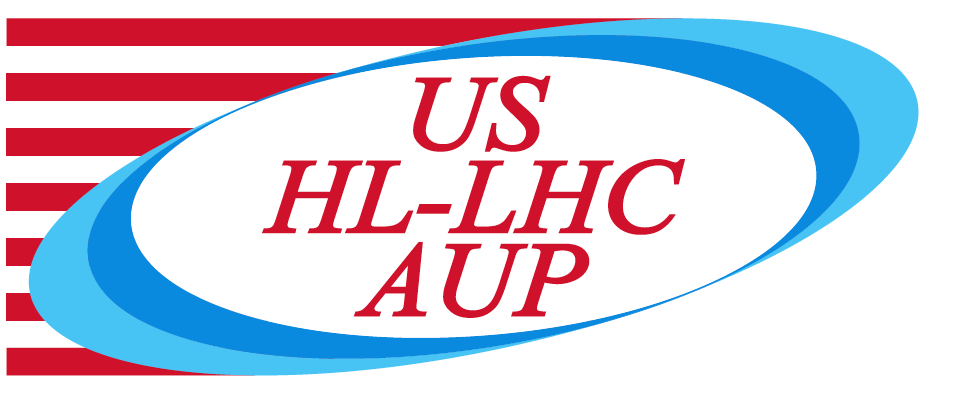 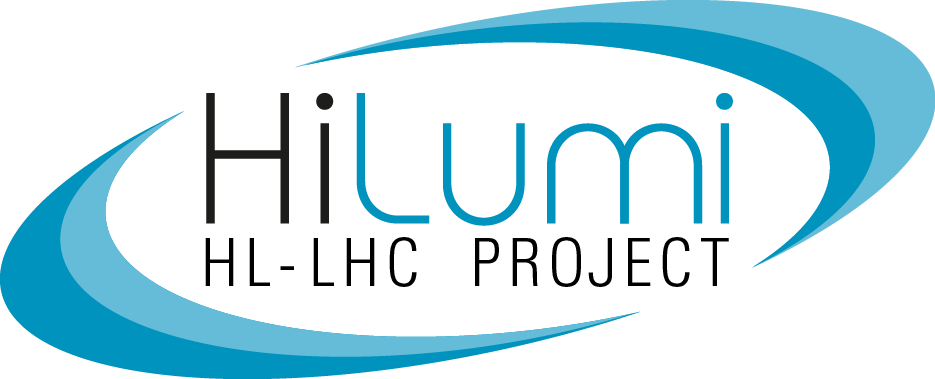 MQXFA06 SG First Thermal cycle data (In Process)
D. Cheng, L. Garcia-Fajardo, C. Myers, P. Ferracin
19-Jul-2021
LBNL
MQXFA SG Gauges Layout
RE
MID
LE
Shell 7
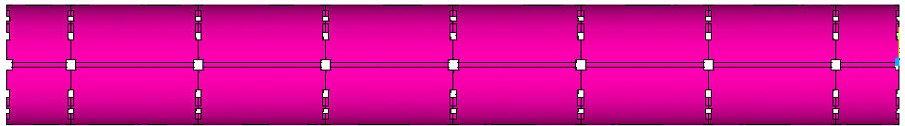 Shell 4
Shell 2
Coil Stations
Only HBM gauges are installed.
Shell gauges --- three axial locations:
Shell gauges (T & Z): on shell 2, 4, & 7
Coil gauges (T & Z): on the axial location of 3989 mm (RE) from LE.
Rod stations are located on the RE (not shown here)
Each station is full bridge with four individual gauges.
MQXFA06 First Thermal Cycle SG data
2
Data Processing Notes
Cooldown Data captured from initial cooldown during 9-Jun-2021 to 15-Jun-2021
Warmup Data captured during 2-Jul-2021 to 10-Jul-2021
Cooldown data was processed using offsets the “preload” SG files
Observed swapped Coil 4 T&Z channels, so swapped back when processing
MQXFA06 First Thermal Cycle SG data
3
Cooldown SG Readings
The Targets set for MQXFA06
The TF plots of MQXFA06
(Preliminary, still processing
Quench data)
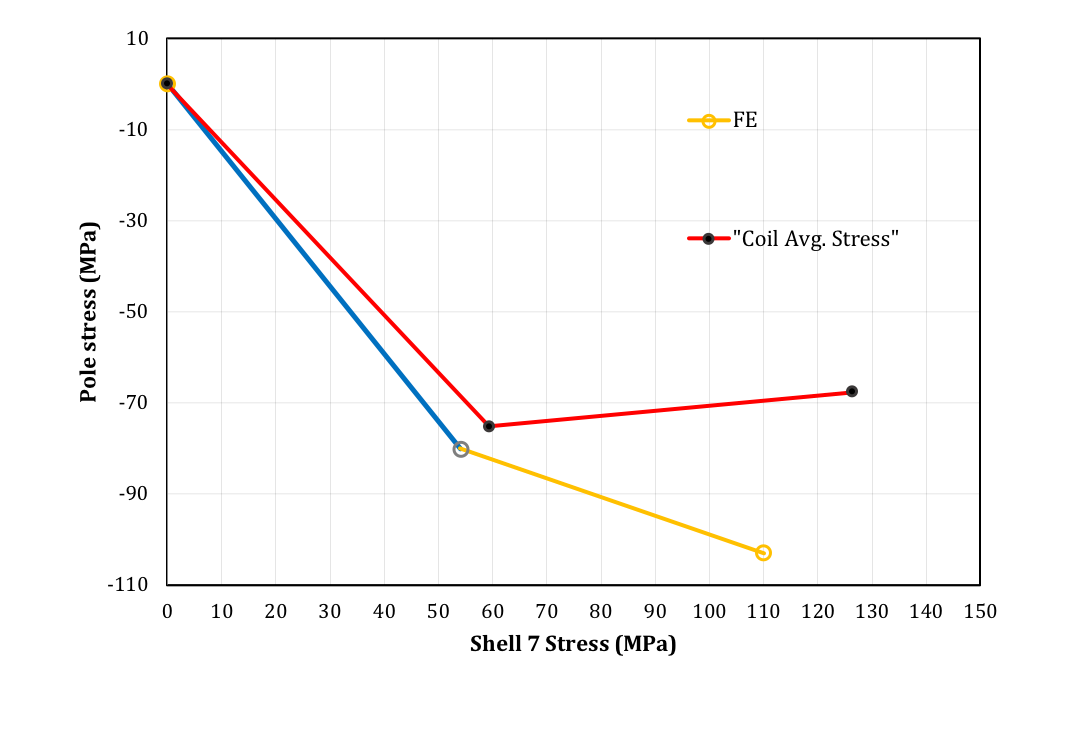 The stresses are average stress:  (MPa)
Measurements spread
Proposed target window
To get reasonable TF plot, the coil data pairs with the shell 7 data.
 Average Coil stress is  on target, the average stress of each shell is higher than target (similar to earlier magnets tested)
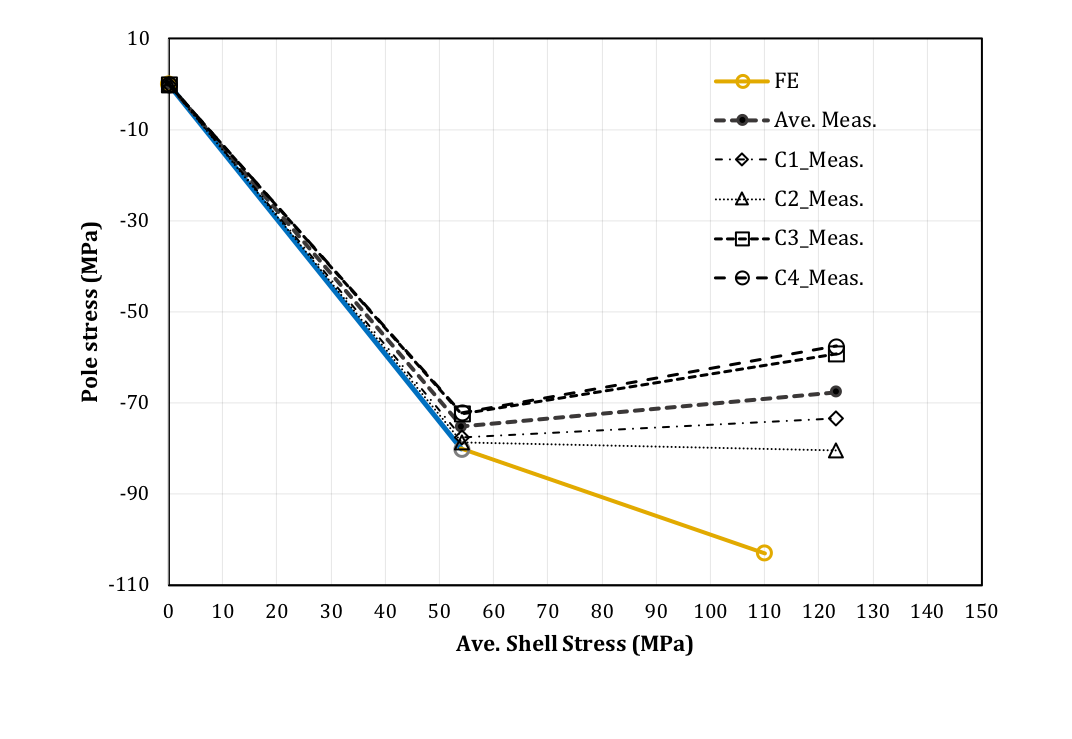 MQXFA06 First Thermal Cycle SG data
4
SG Readings in the Cooldown and Warmup Cycles
MQXFA06 First Thermal Cycle SG data
5
Shell Azimuthal Strain (Cooldown and Warmup)
Cooldown
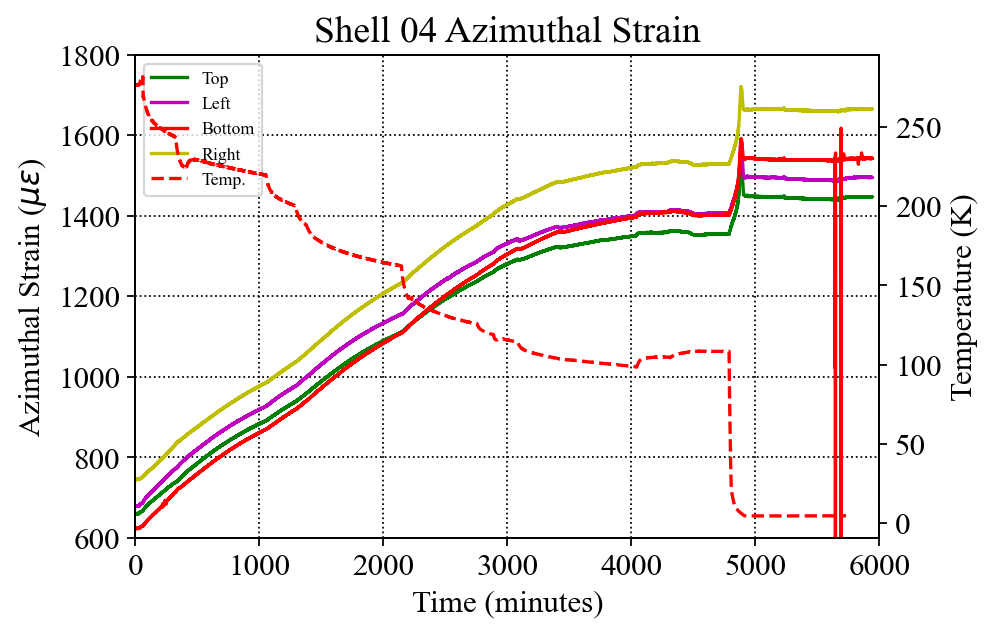 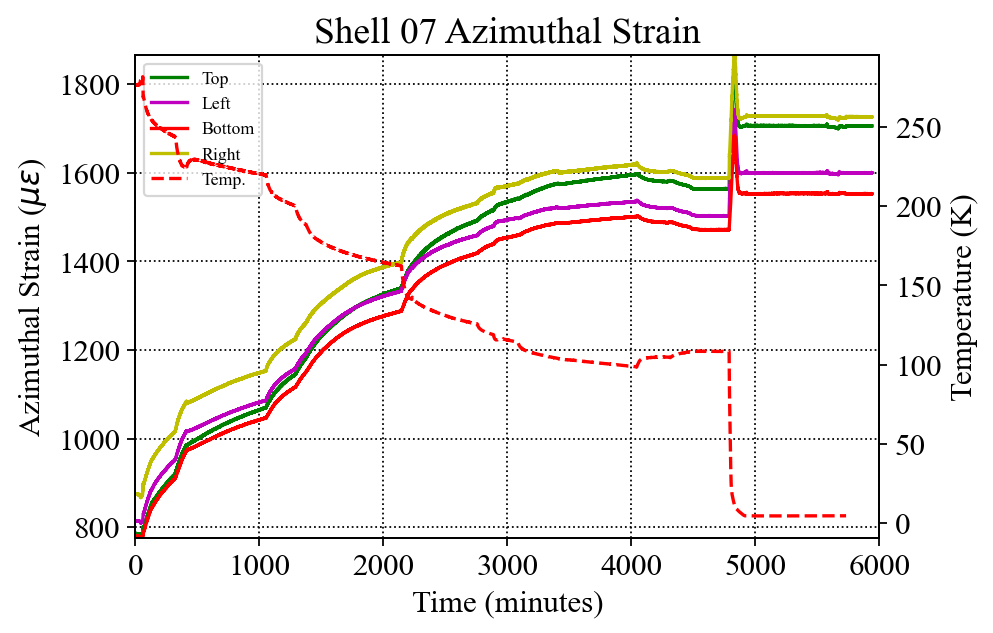 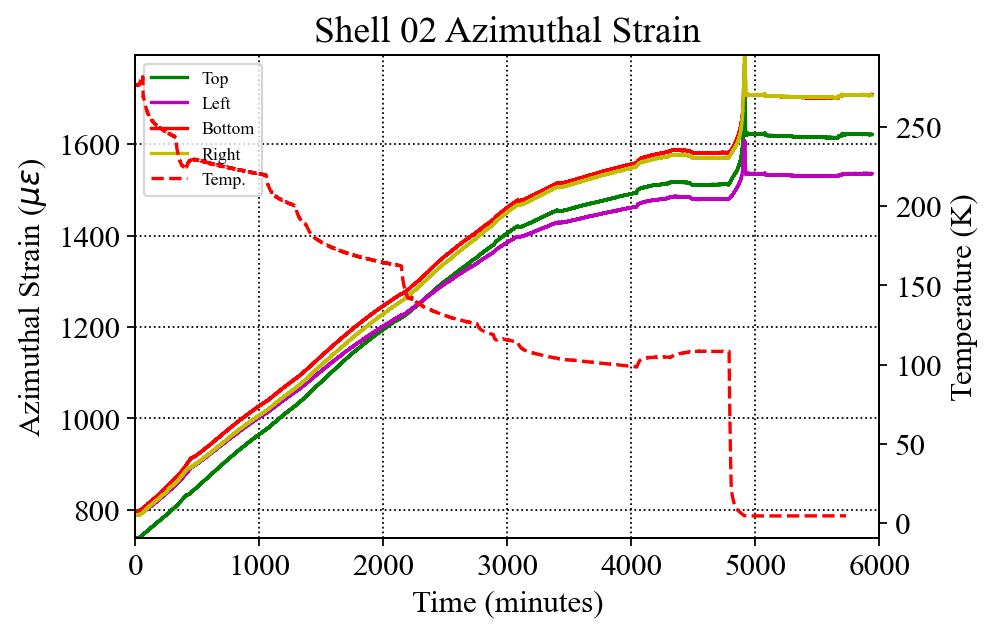 Warmup
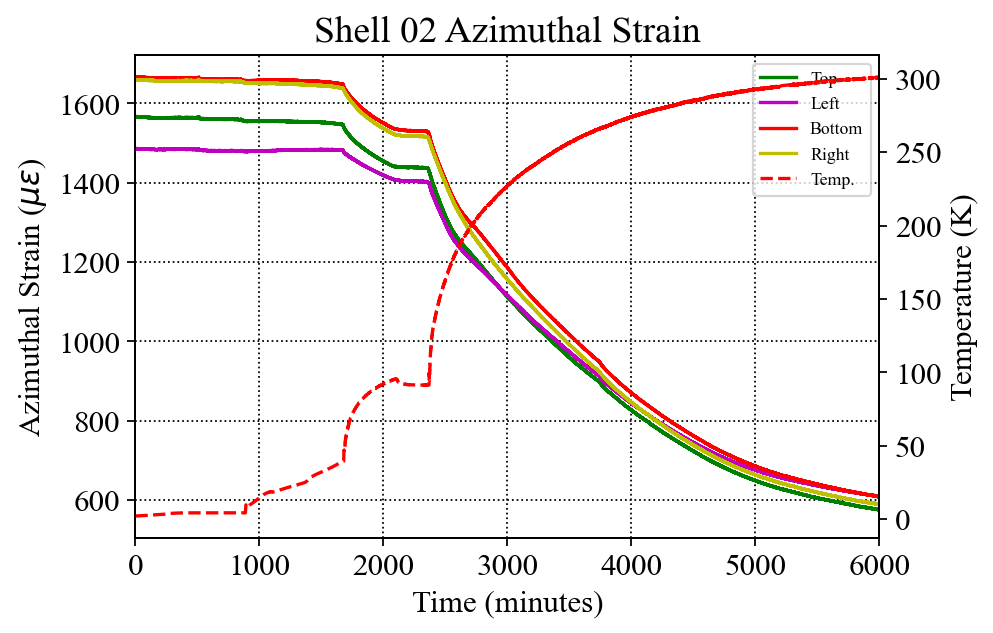 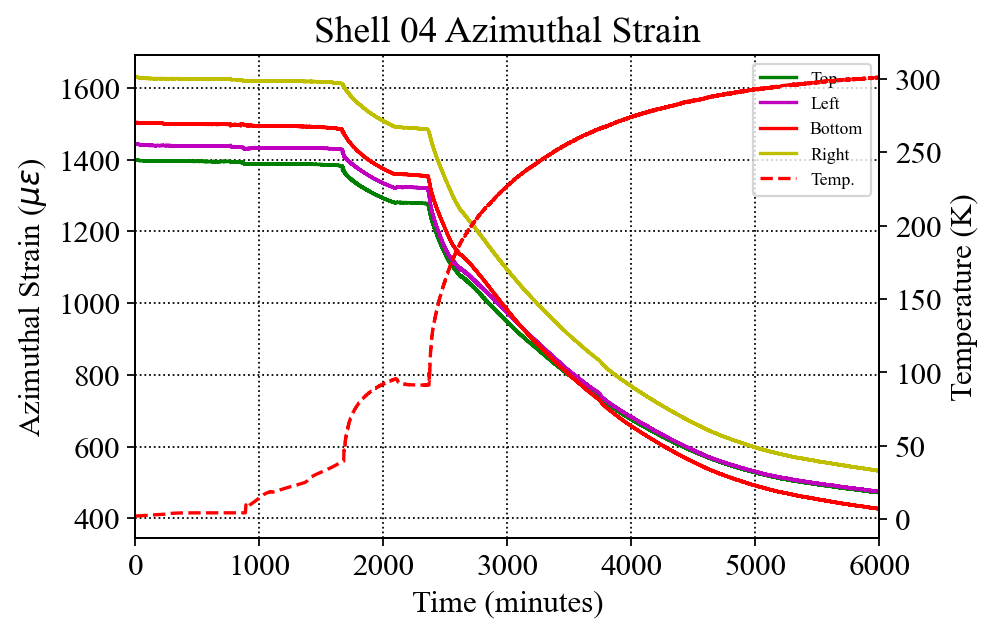 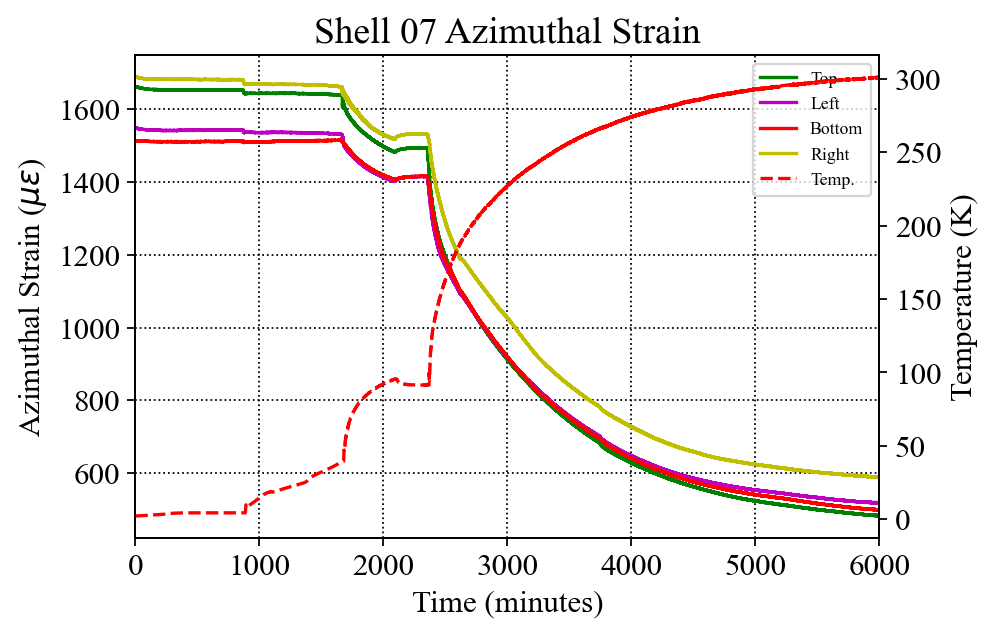 Target: 110MPa @4 K
Target: 110MPa @4 K
Target: 110MPa @4 K
MQXFA06 First Thermal Cycle SG data
6
Shell Axial Strain (Cooldown and Warmup)
Cooldown
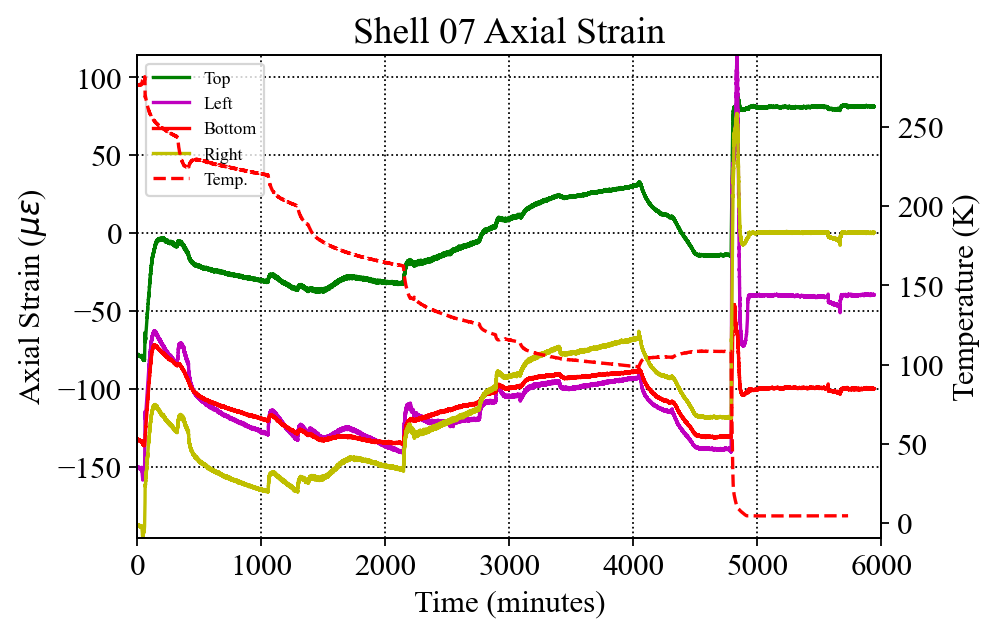 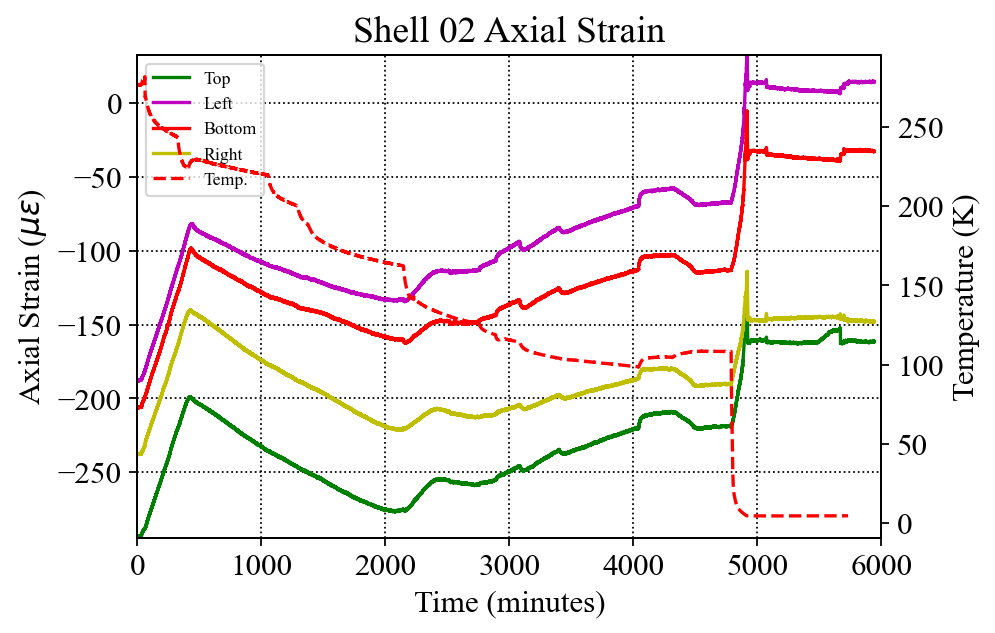 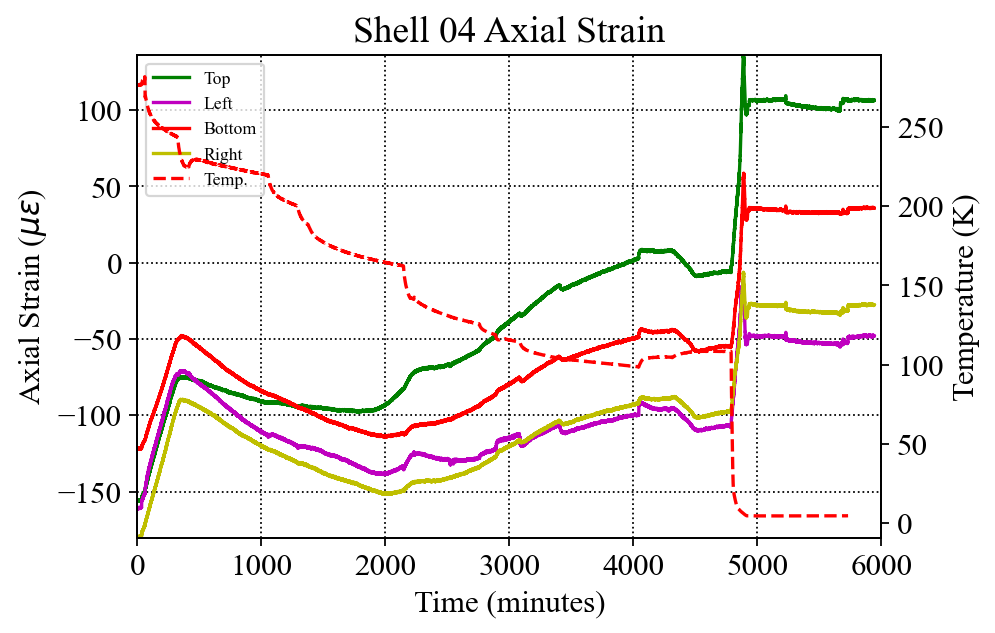 Warmup
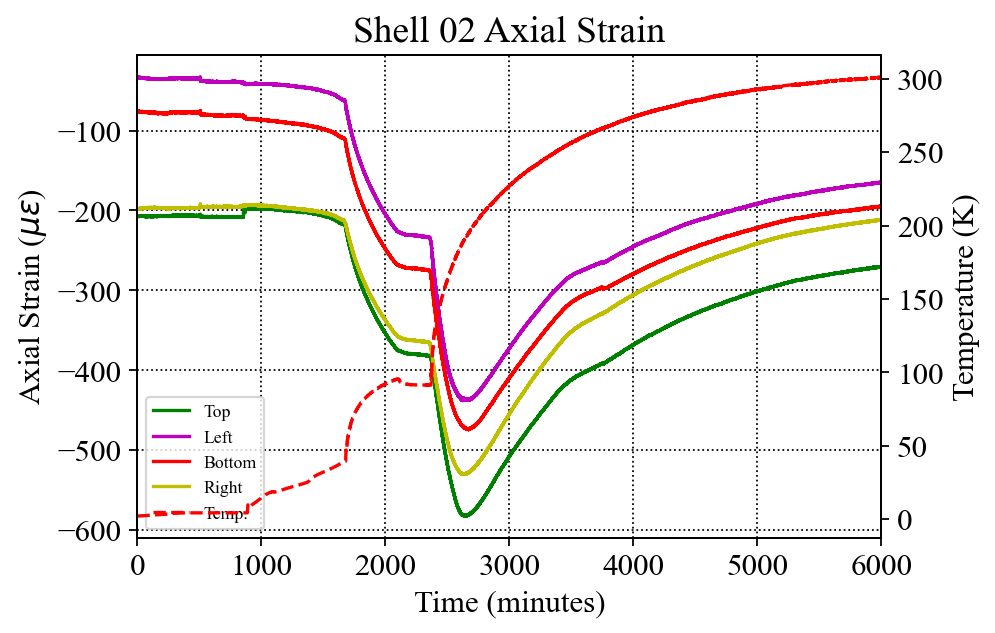 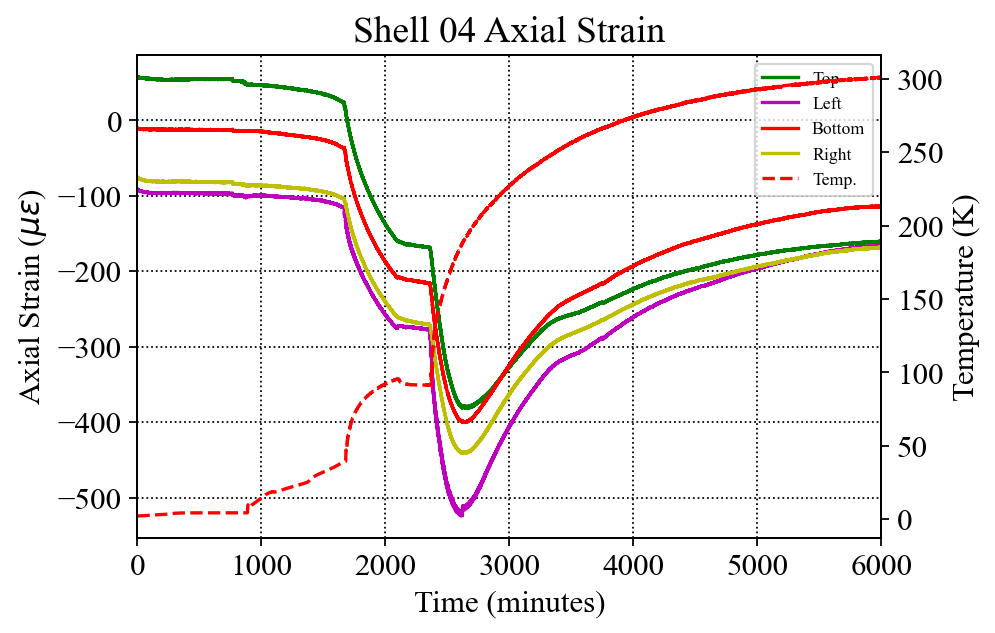 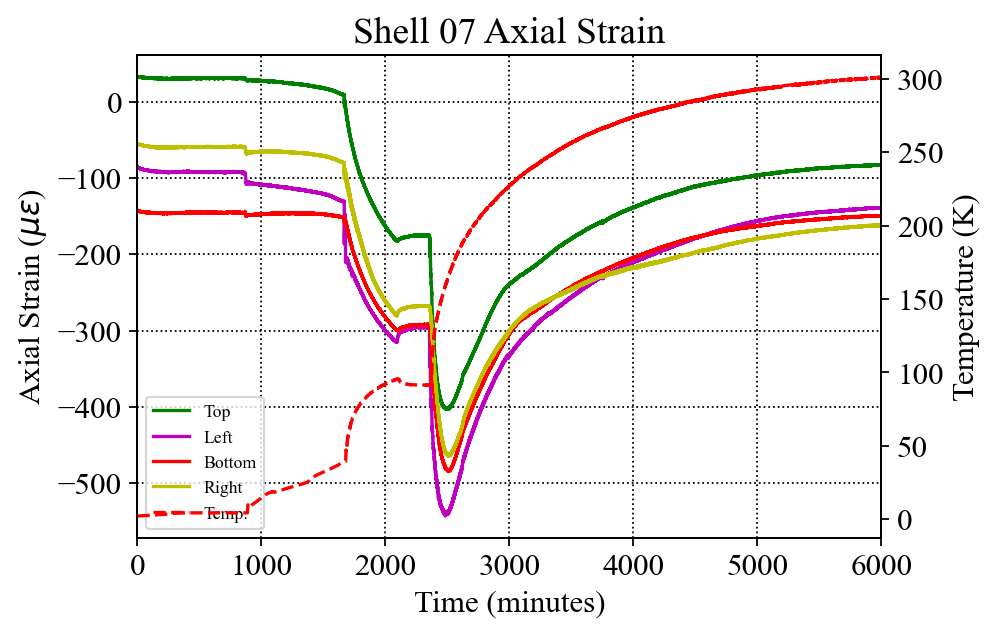 Event ~@3700 sec
(see also coil axial and rod data)
MQXFA06 First Thermal Cycle SG data
7
Shell Azimuthal Stress (Cooldown and Warmup)
Cooldown
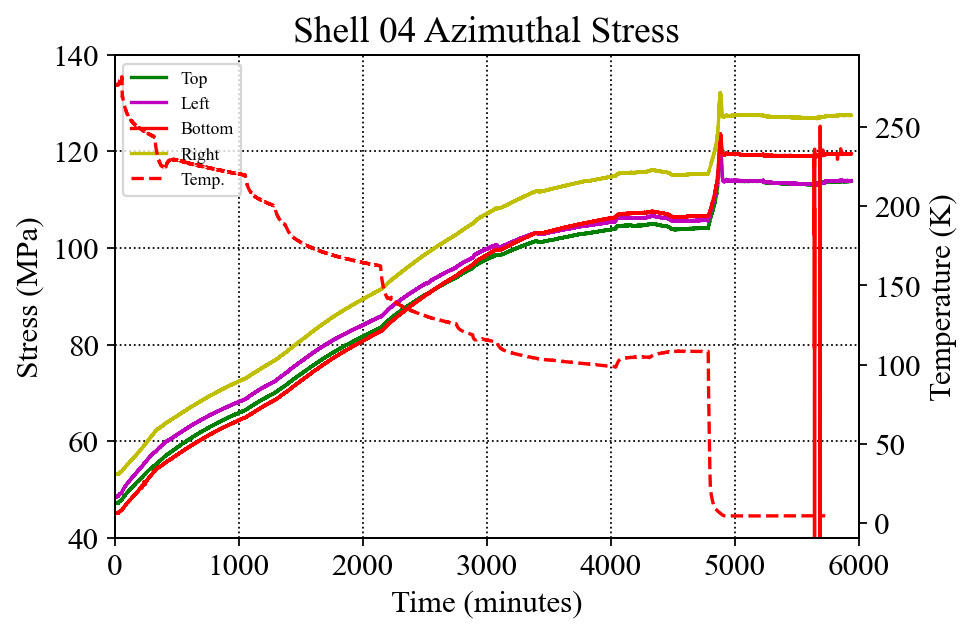 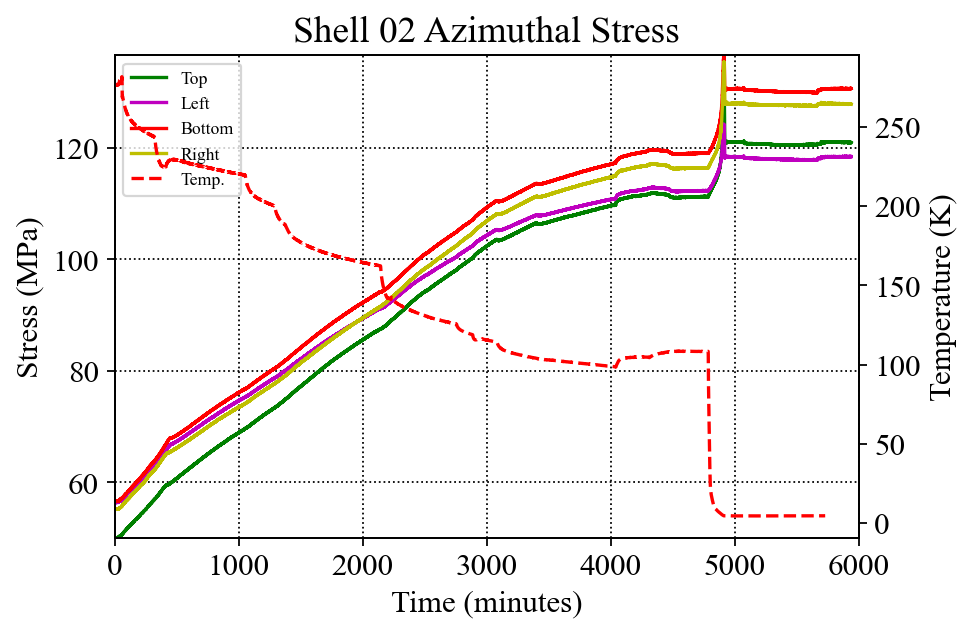 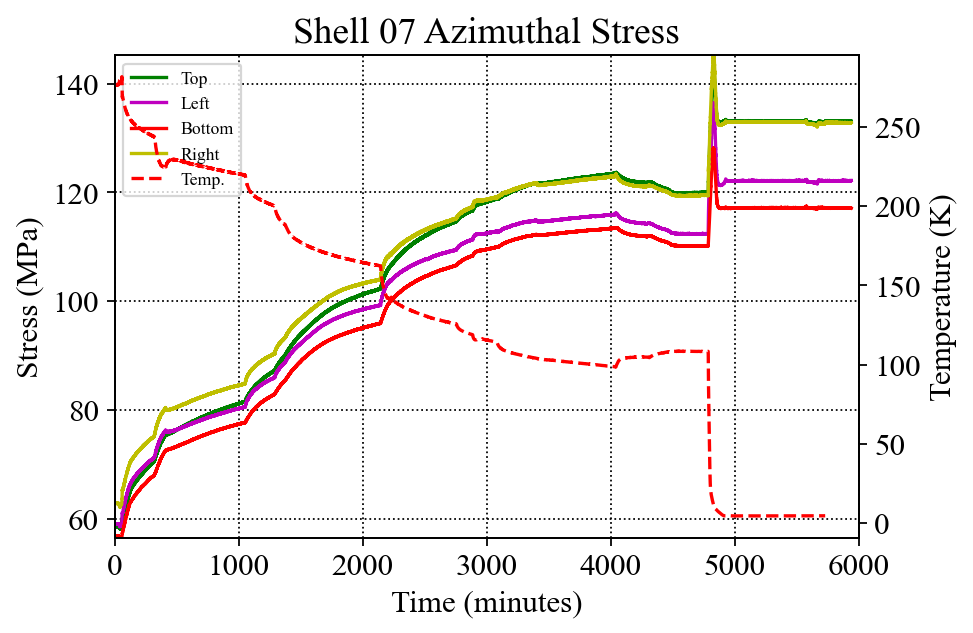 Warmup
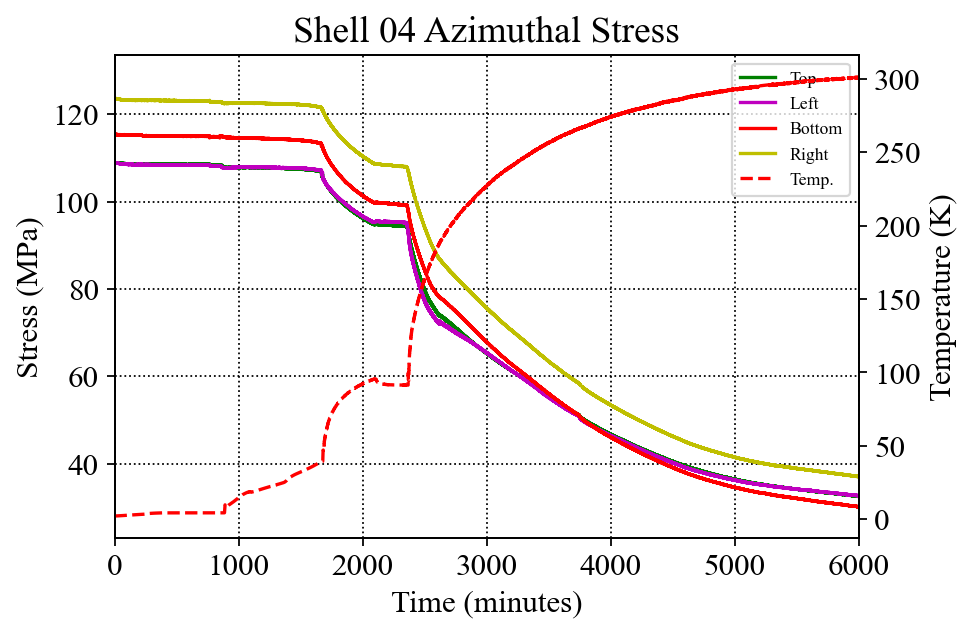 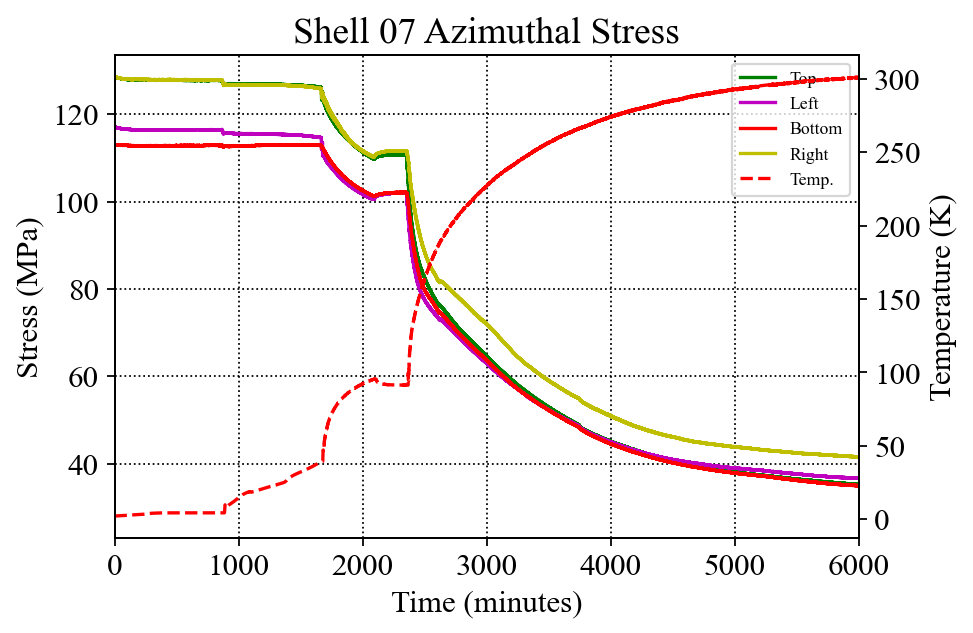 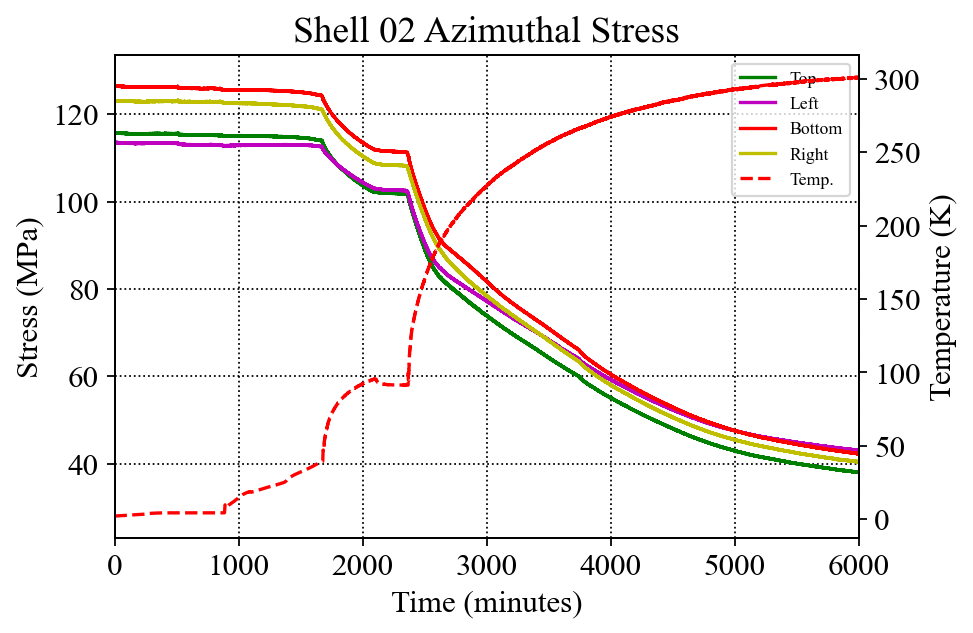 Target: 110MPa @4 K
Target: 110MPa @4 K
Target: 110MPa @4 K
Some relaxation (~10 MPa) was observed on return to RT
MQXFA06 First Thermal Cycle SG data
8
Coil Strains (Cooldown and Warmup)
Warmup
Cooldown
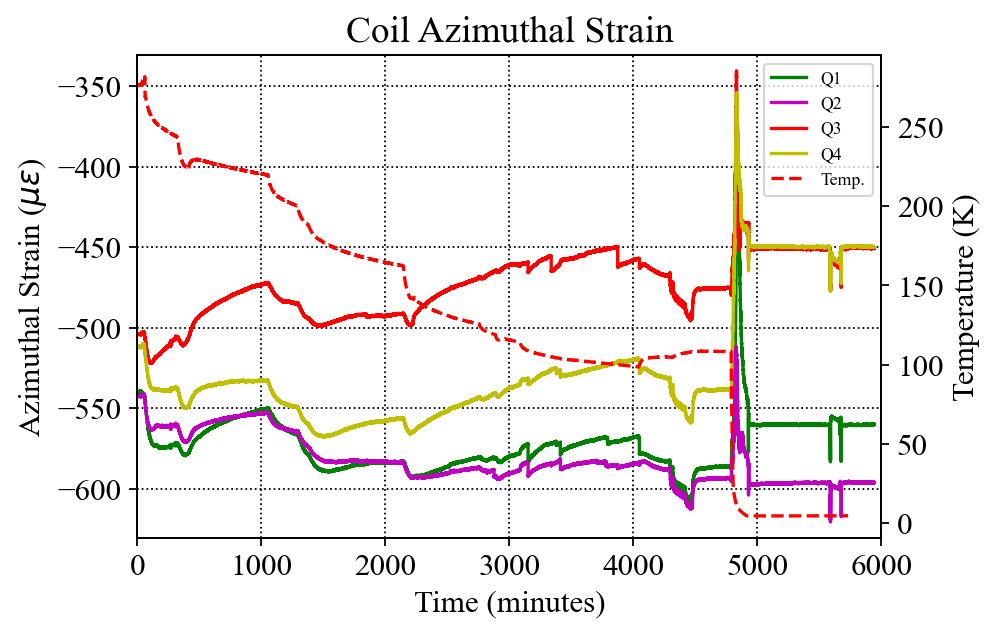 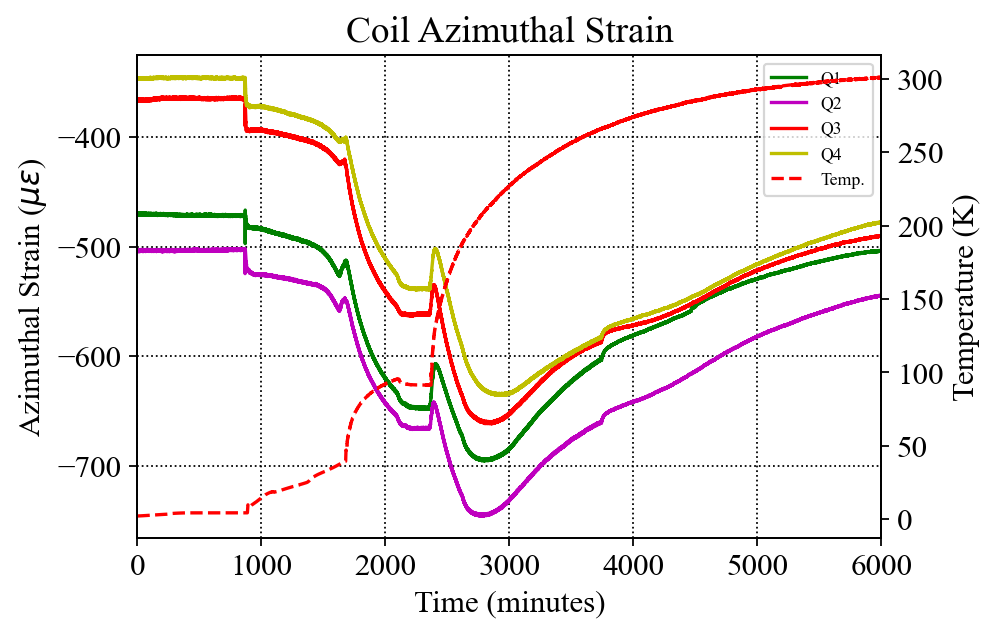 Shift/slippage ~@3700 sec
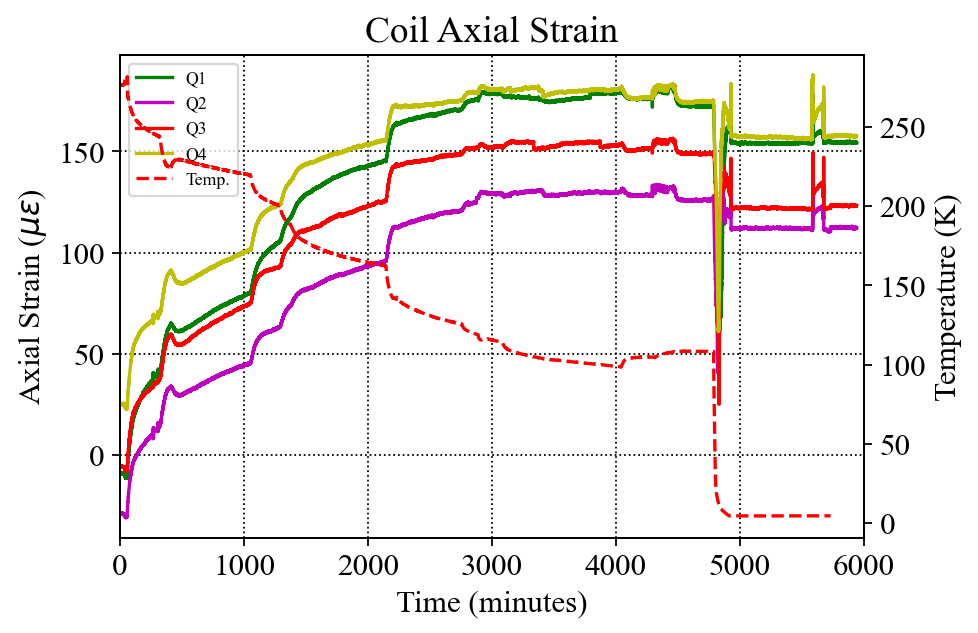 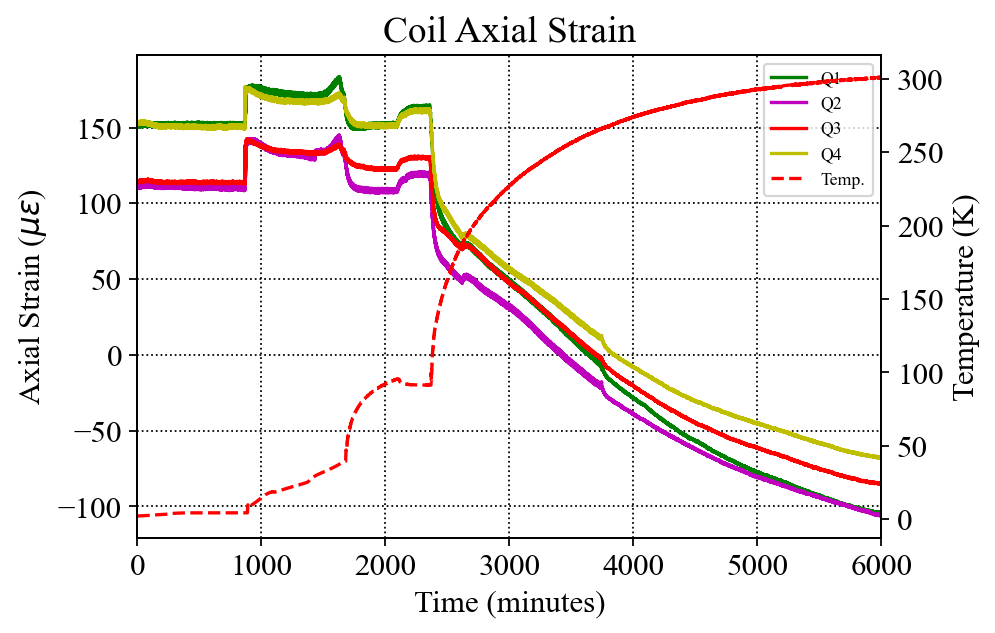 MQXFA06 First Thermal Cycle SG data
9
Coil Stress (Cooldown and Warmup)
Warmup
Cooldown
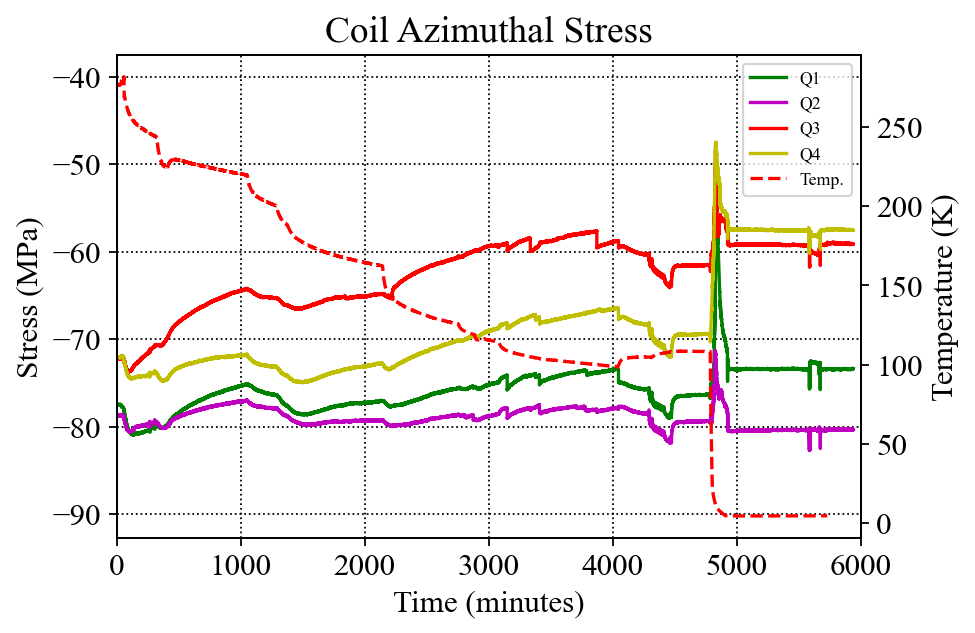 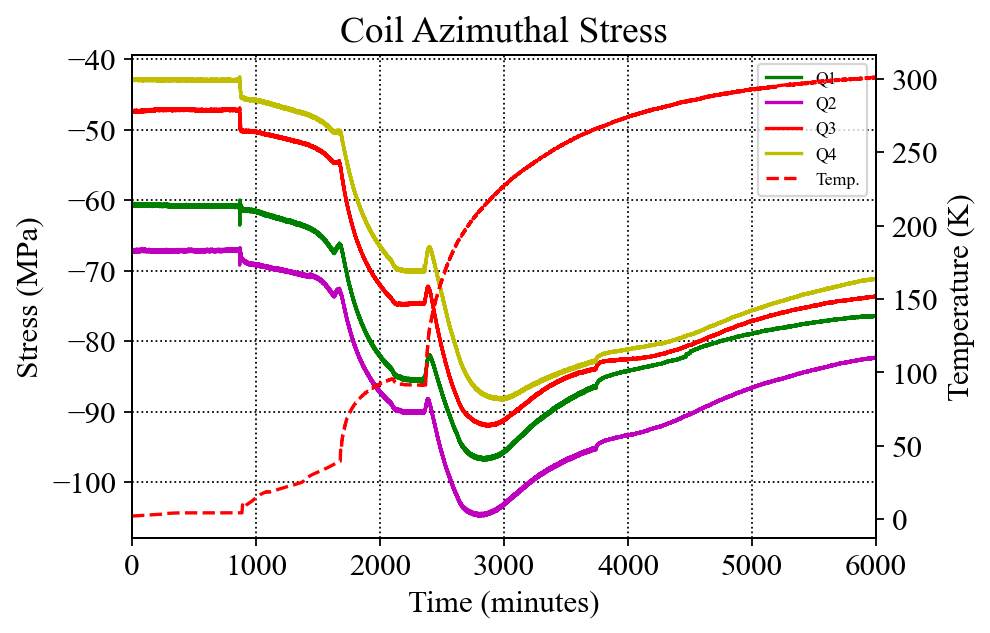 Target: -103MPa @4 K
Shift/slippage ~@3700 sec
The average coil stress decreased after cooldown
Still under examination, but quench performance still showed ~nominal preload levels
The average coil stress increased after cooldown (opposite expected, as in cooldown as well)
RT preload average is close to pre-test conditions
MQXFA06 First Thermal Cycle SG data
10
Rods (Cooldown and Warmup)
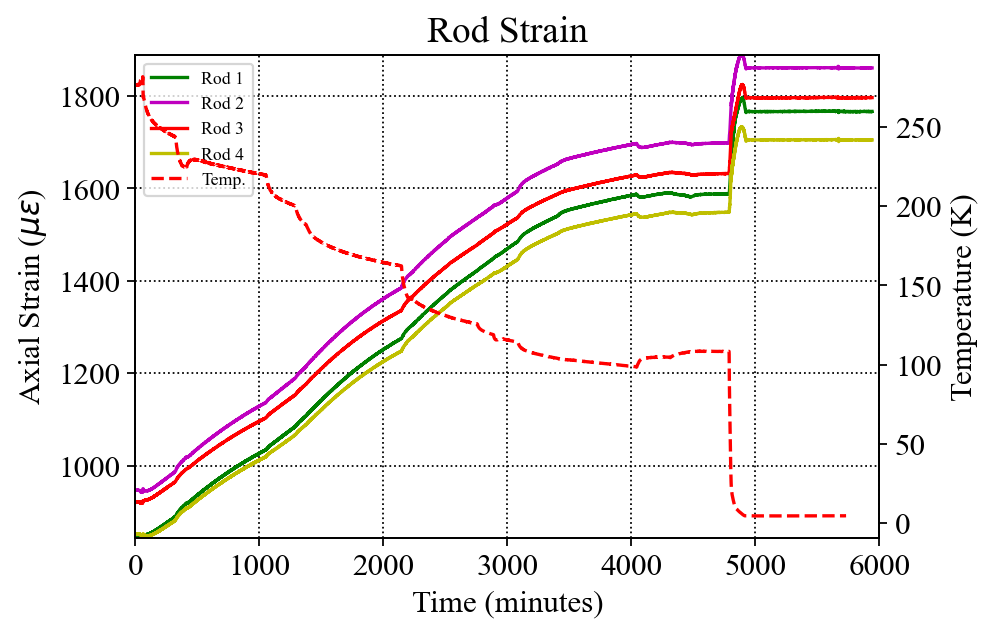 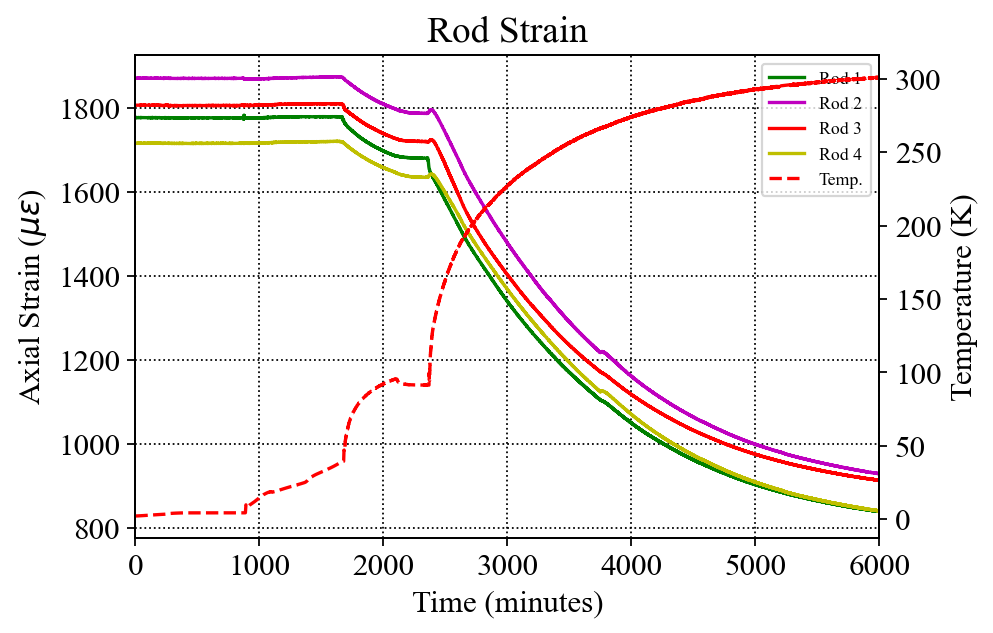 Target:  1800 µε @4 K
Shift/slippage ~@3700 sec
Axial preload returned to ~nominal values at RT
MQXFA06 First Thermal Cycle SG data
11
Additional Cooldown Notes
Some events and/or drift noted after magnet reached 4K
Plotted zoomed timescale between 5500 min and 5750 minutes
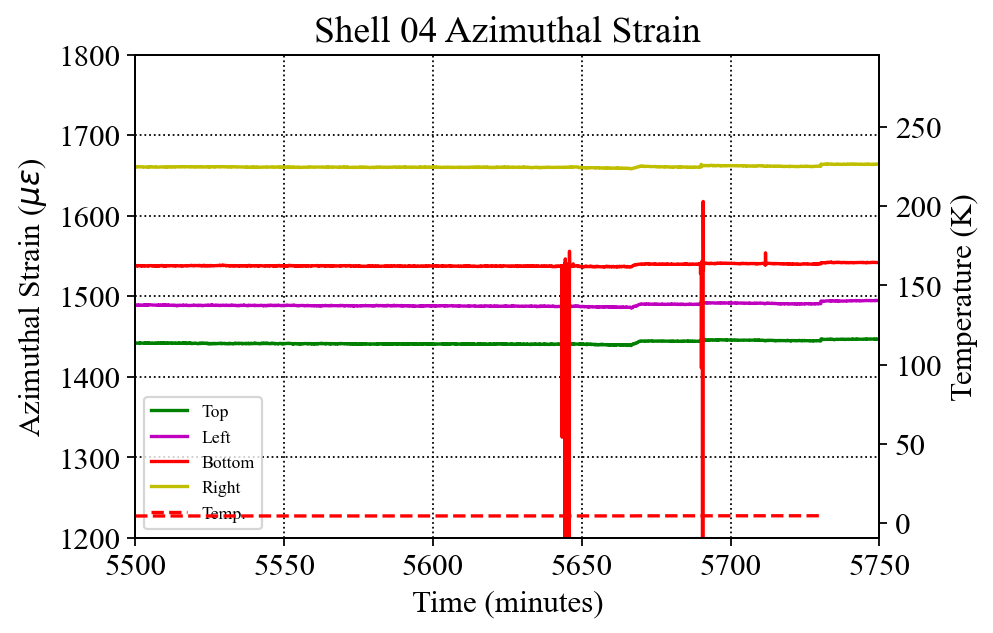 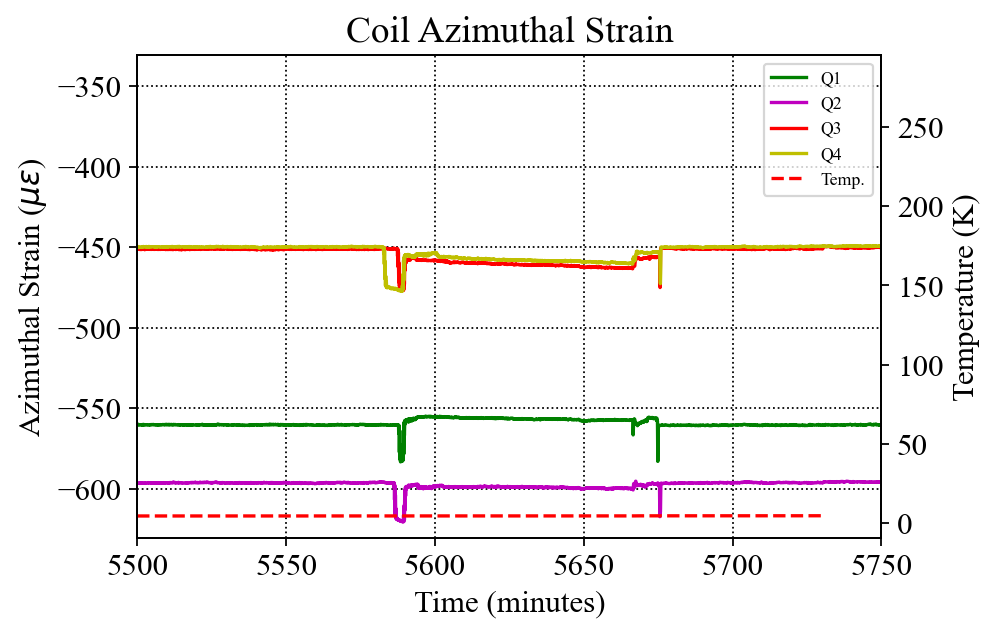 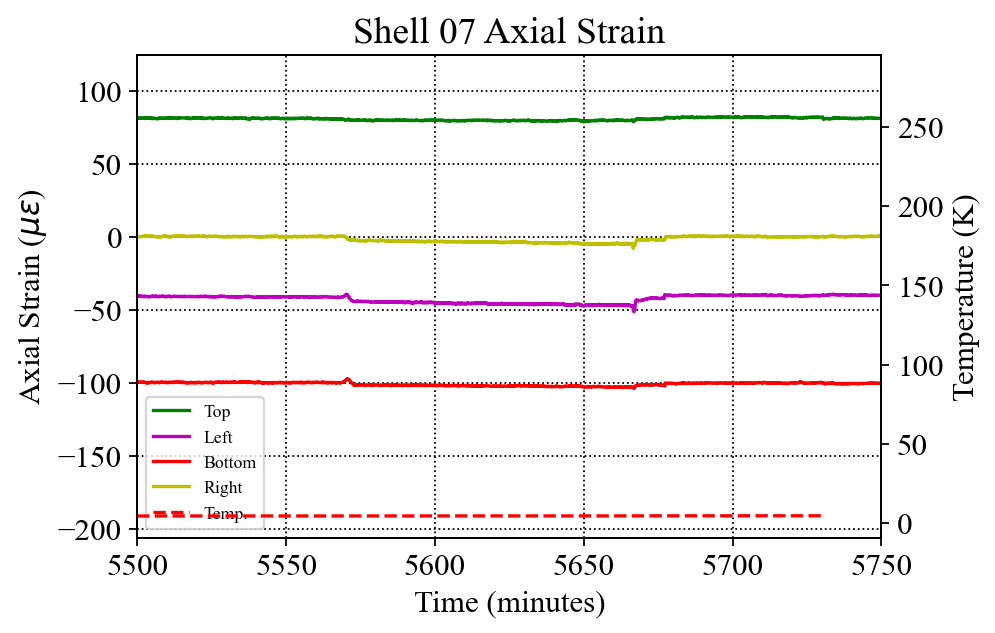 Coils see several shifts then goes back
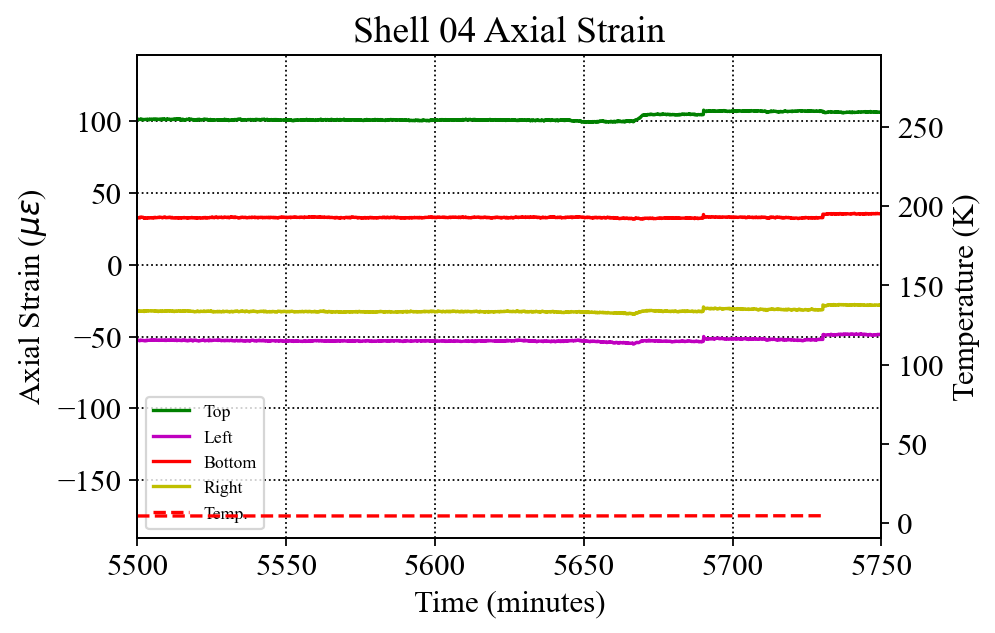 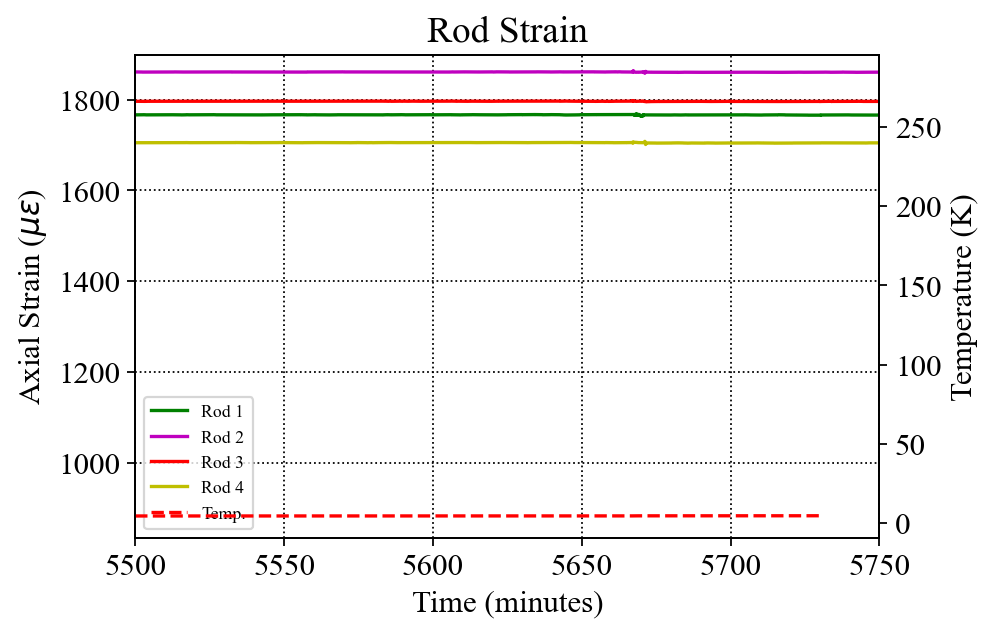 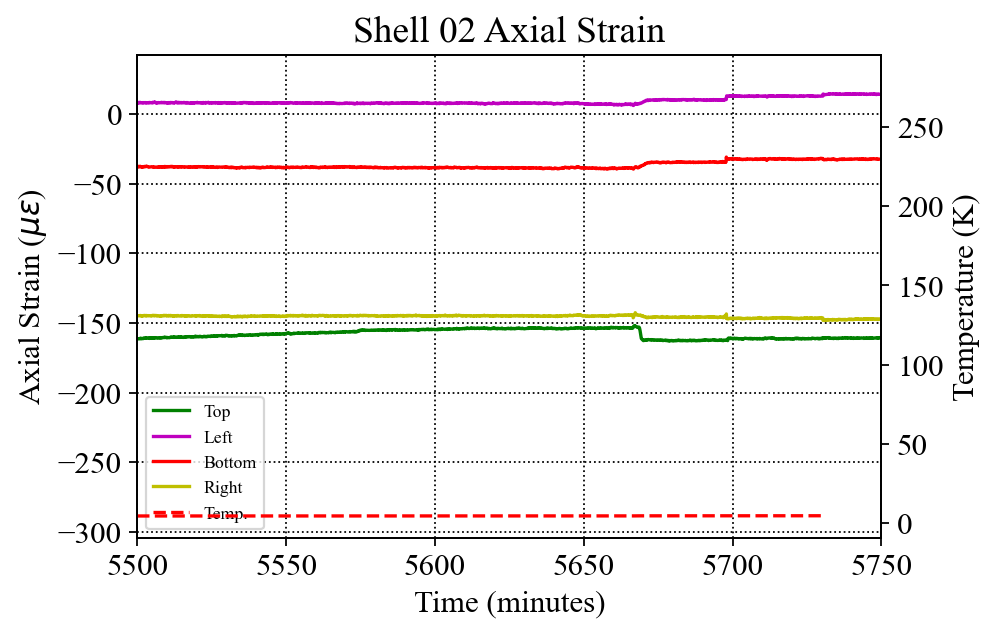 Rods see a small event
Shells 2 & 7 see drifts
Large signal may not be a real event—no other gauges repond
MQXFA06 First Thermal Cycle SG data
12
SG Readings in Quenches 1 (4.5K)and 13 & 16 (1.9K)(on-going)
MQXFA06 First Thermal Cycle SG data
13
Quench 1 @4.5K (Preliminary, and on-going)
Initial data (still to be examined)
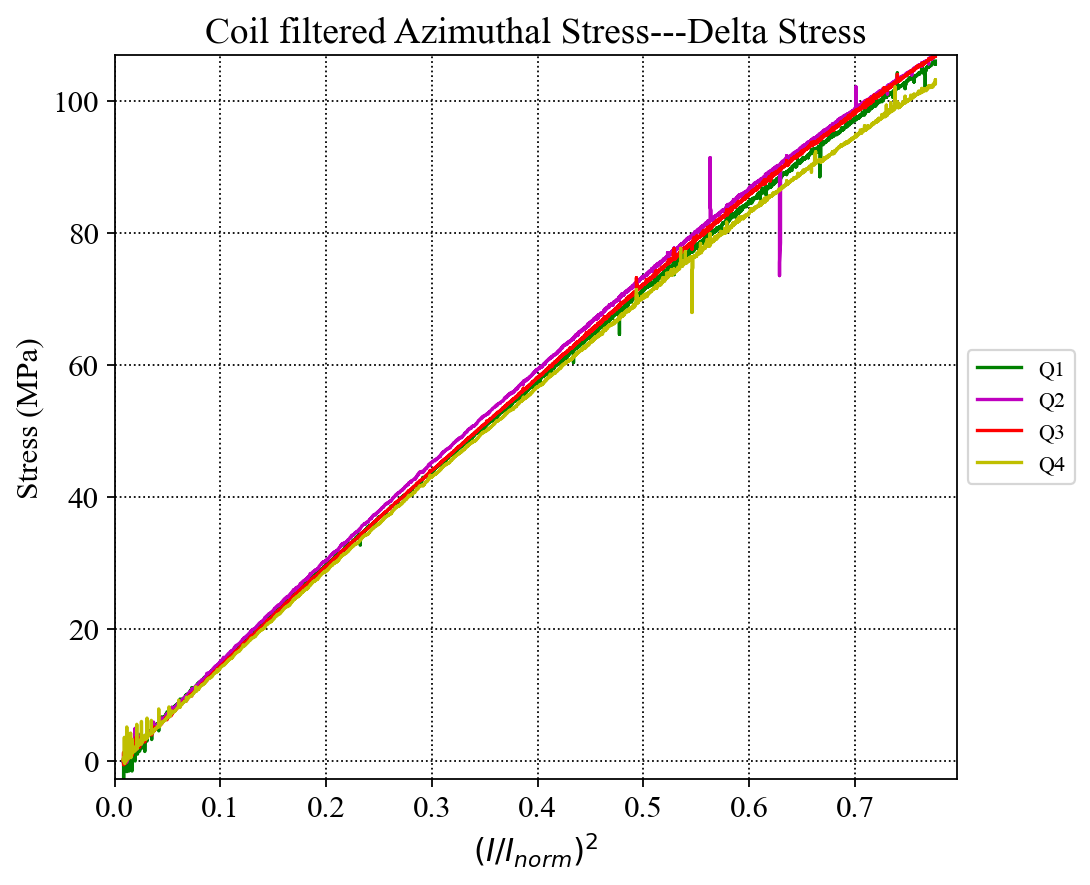 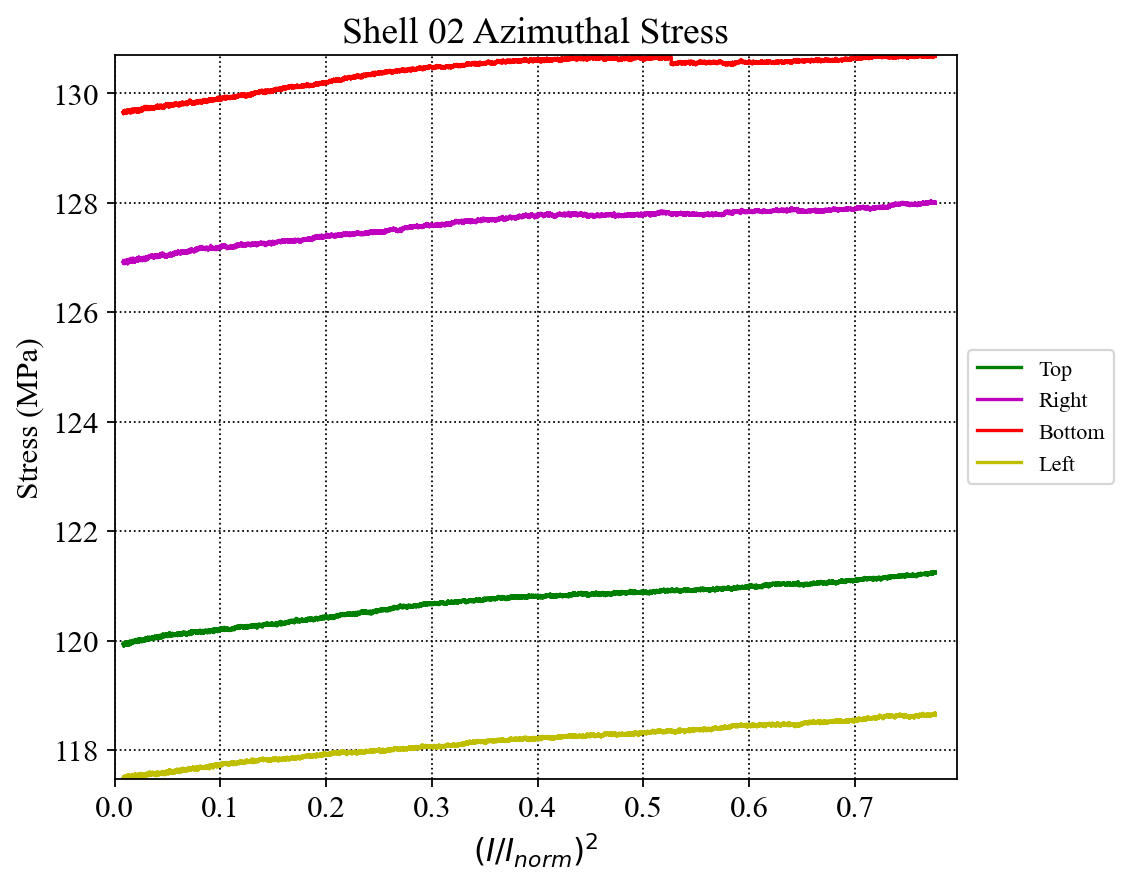 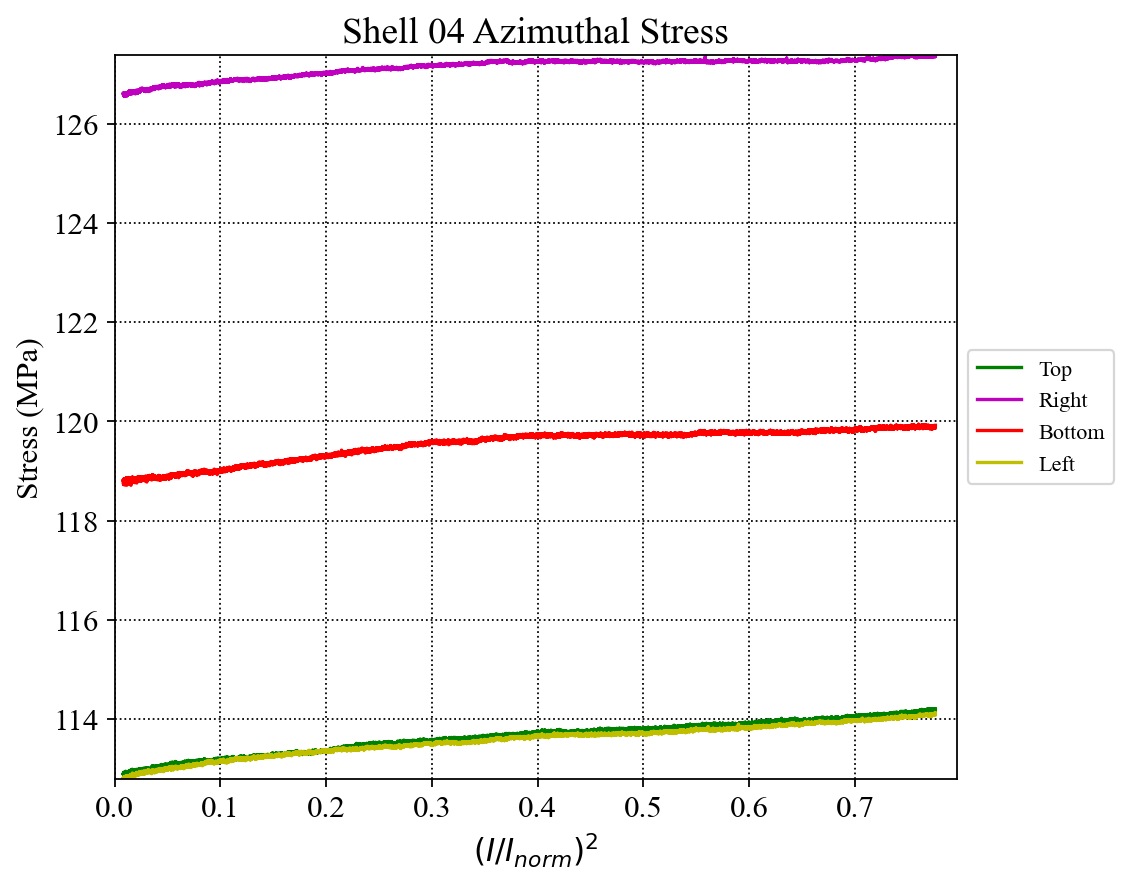 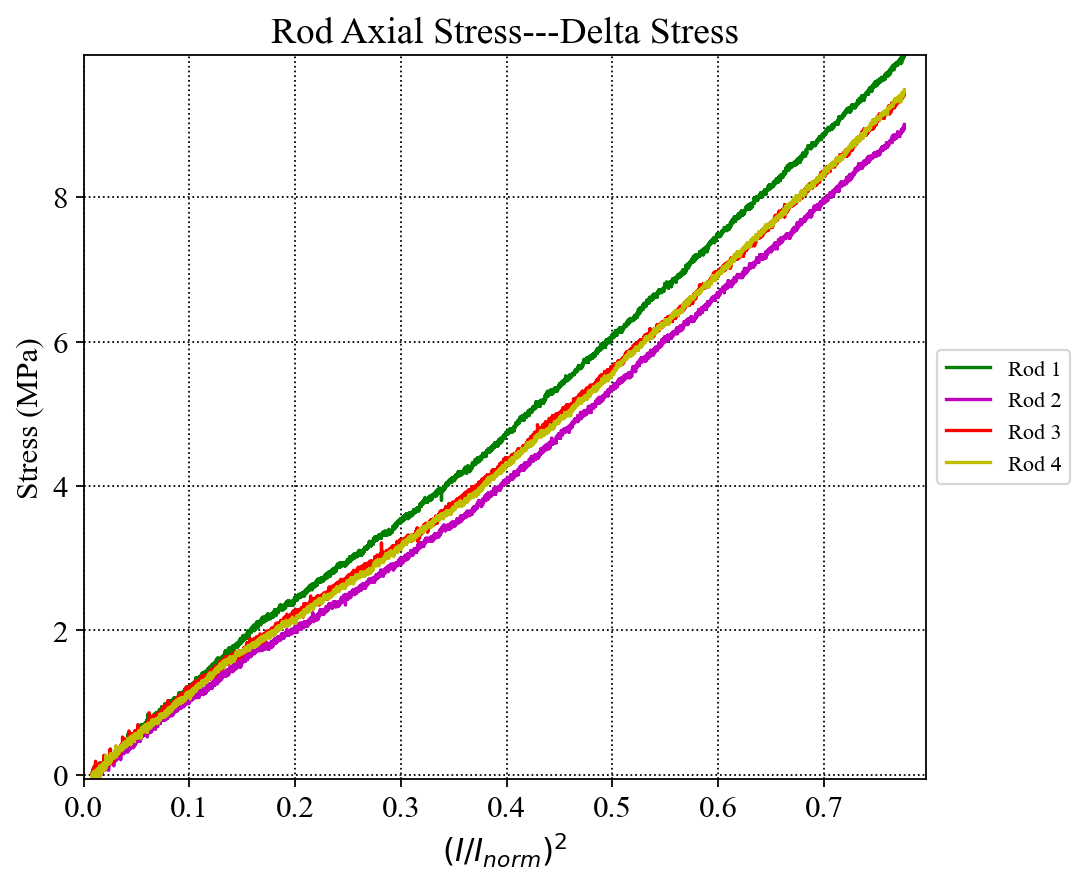 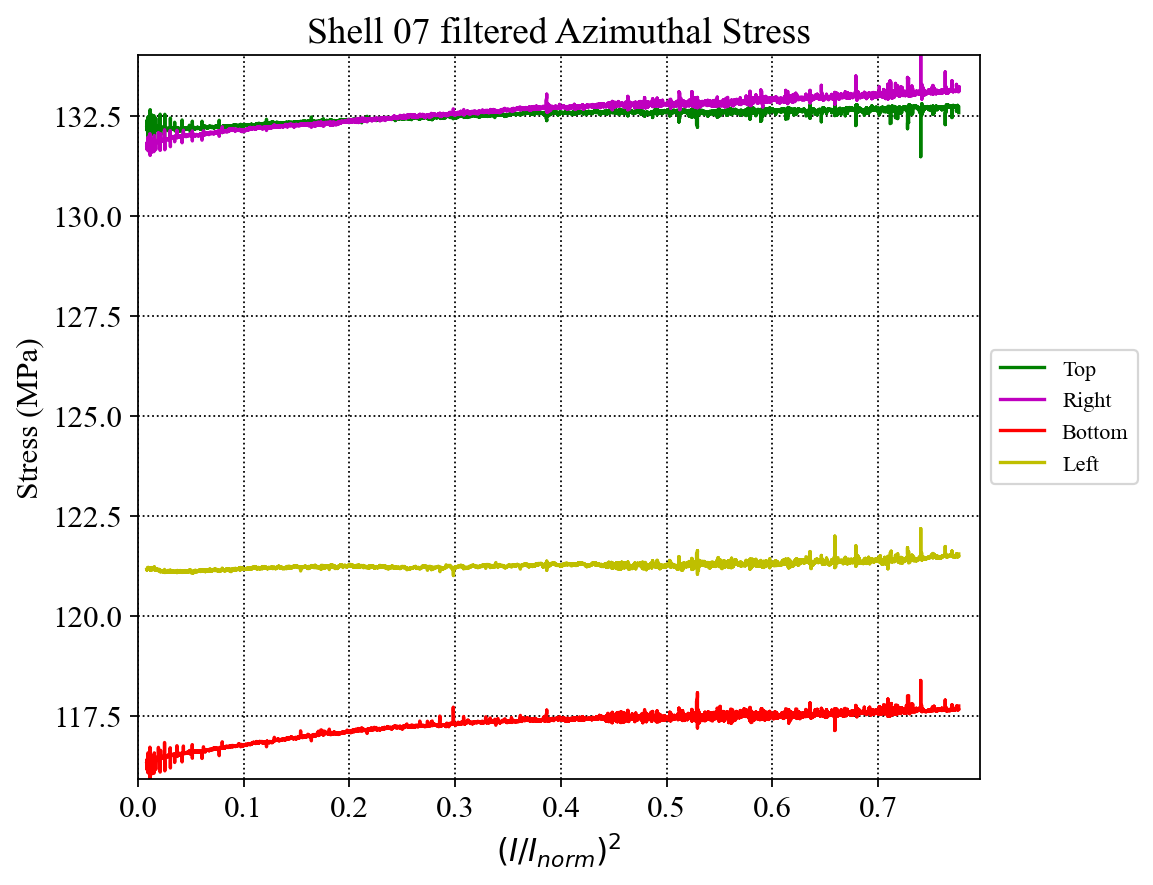 MQXFA06 First Thermal Cycle SG data
14
Quench 13 @1.9K (Preliminary, and on-going)
Initial data (still to be examined)
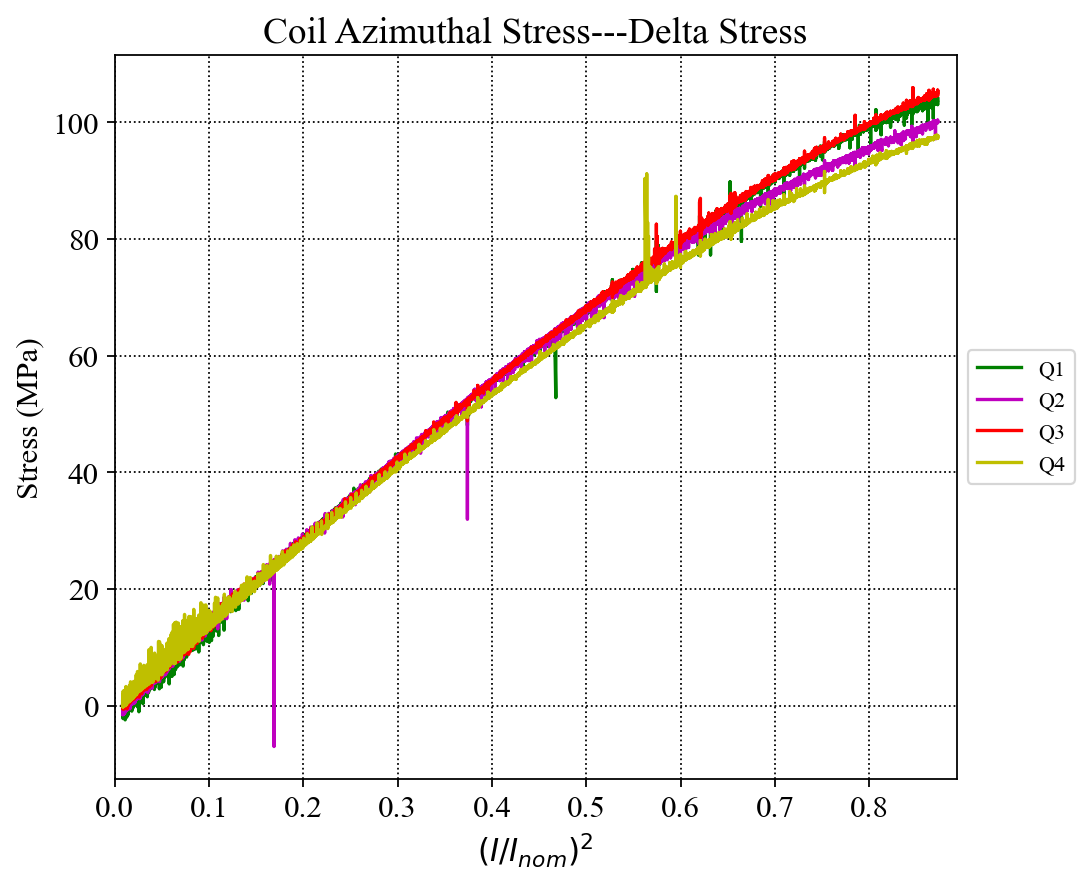 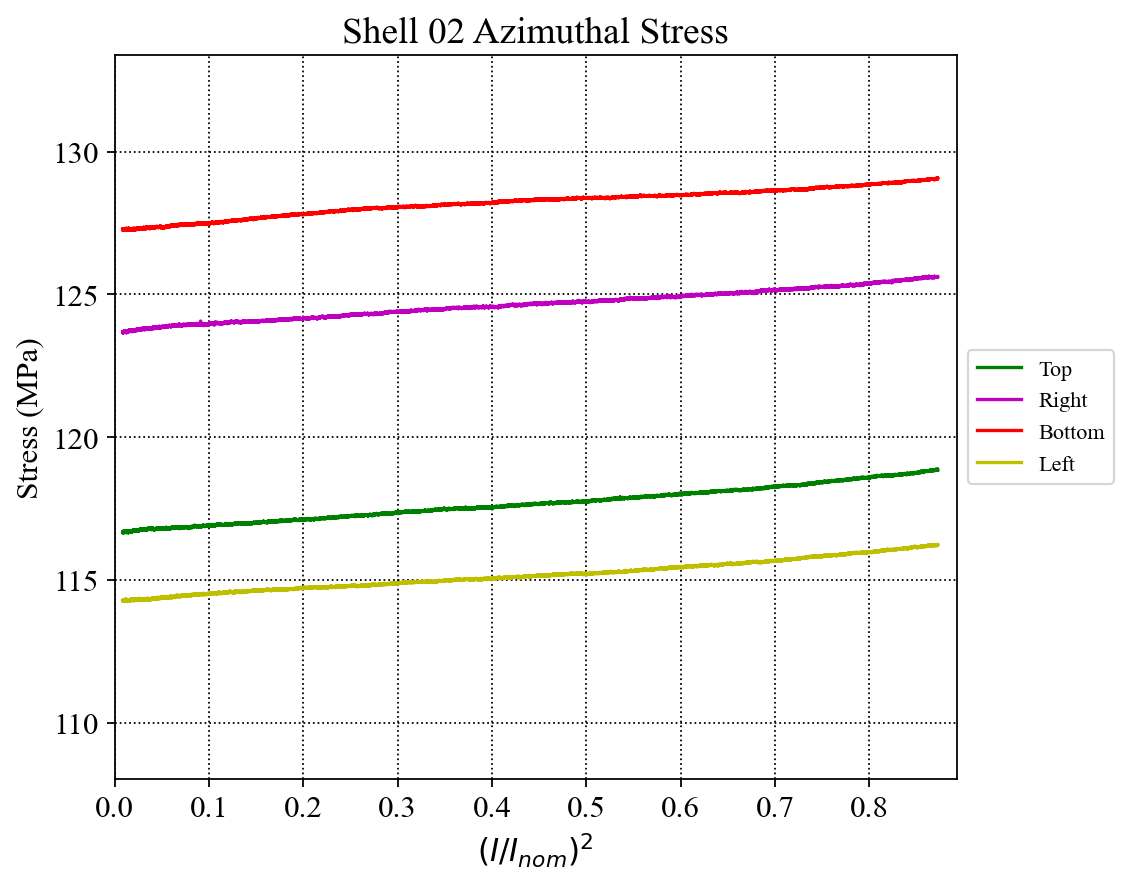 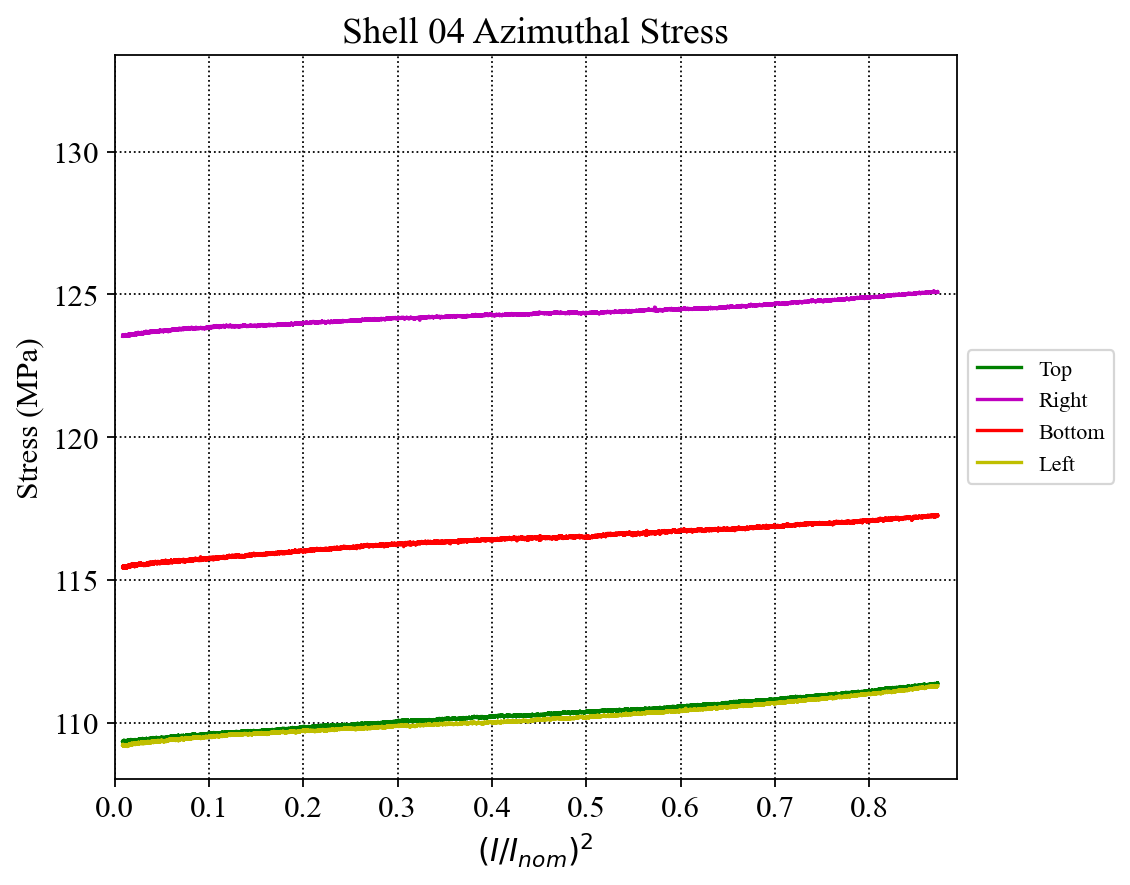 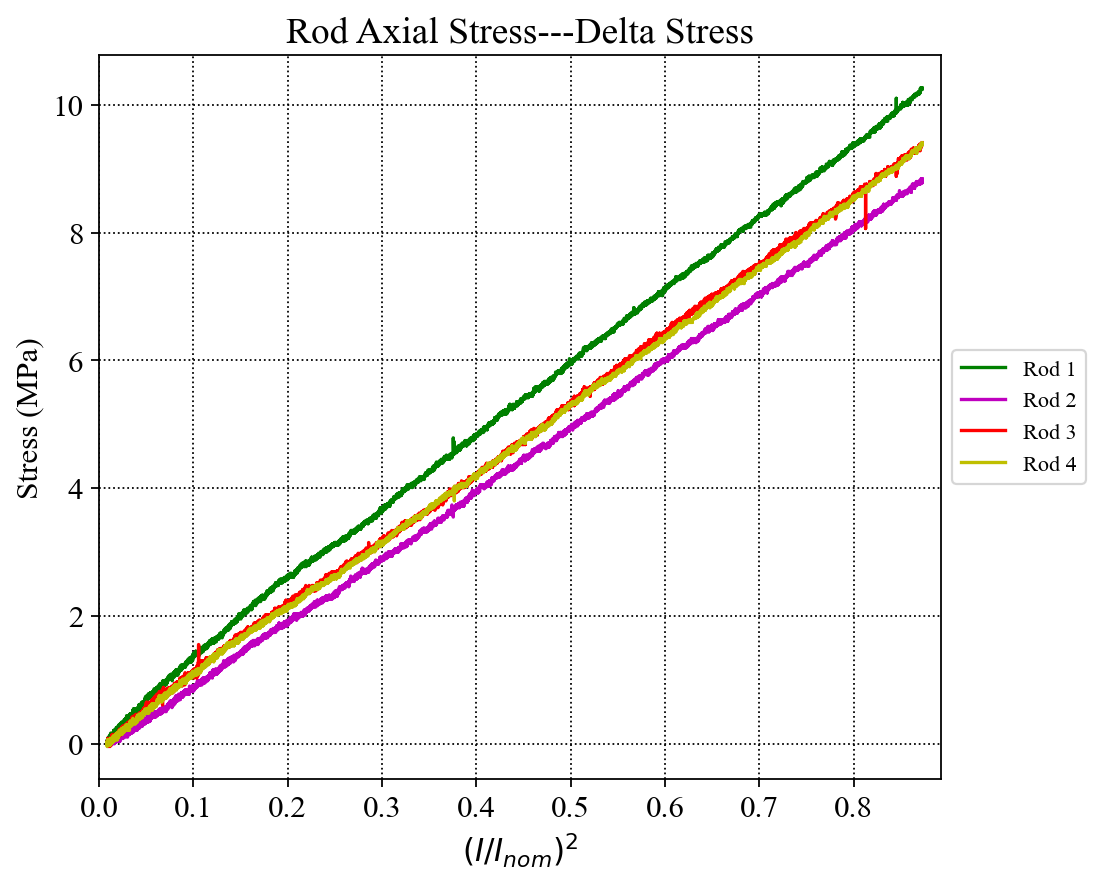 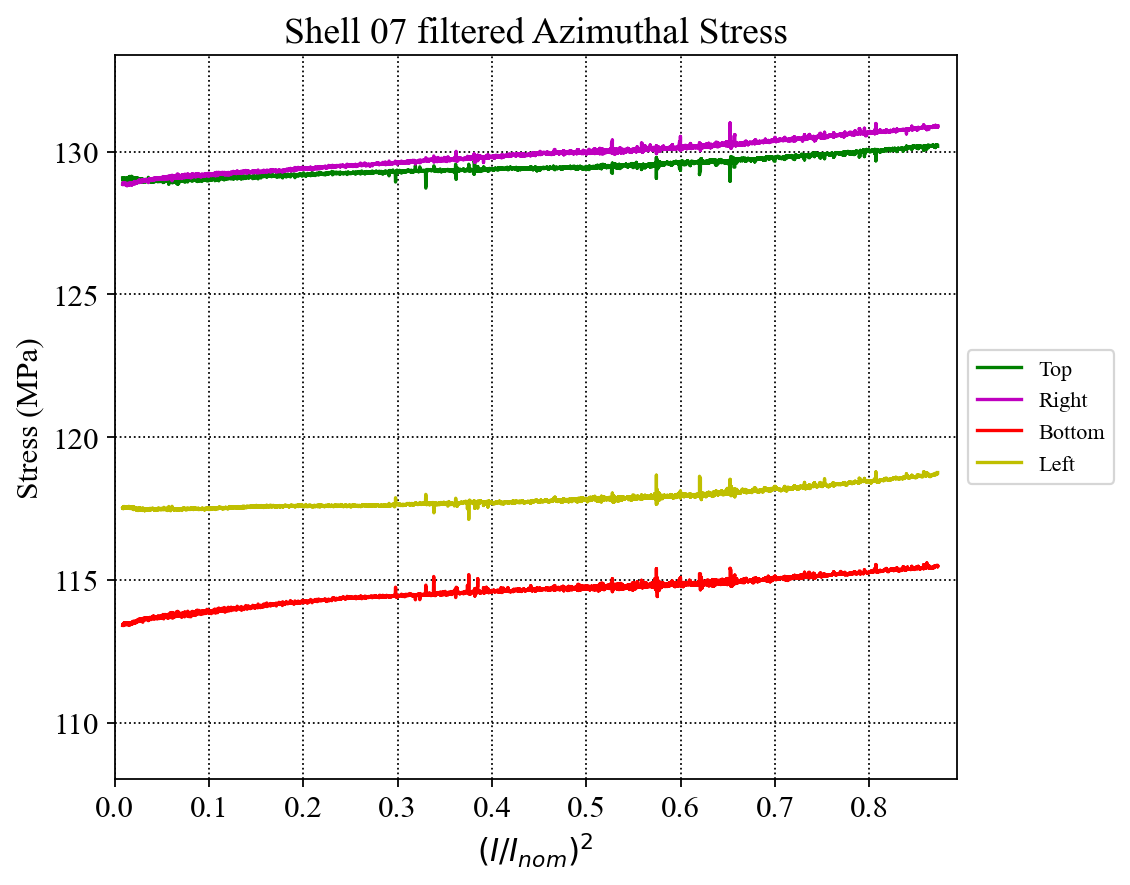 MQXFA06 First Thermal Cycle SG data
15
Quench 16 @1.9K (Preliminary, and on-going)
Initial data (still to be examined)
Noted by Joe M. that this was a “noisy” quench with both precursors and ringing afterwards
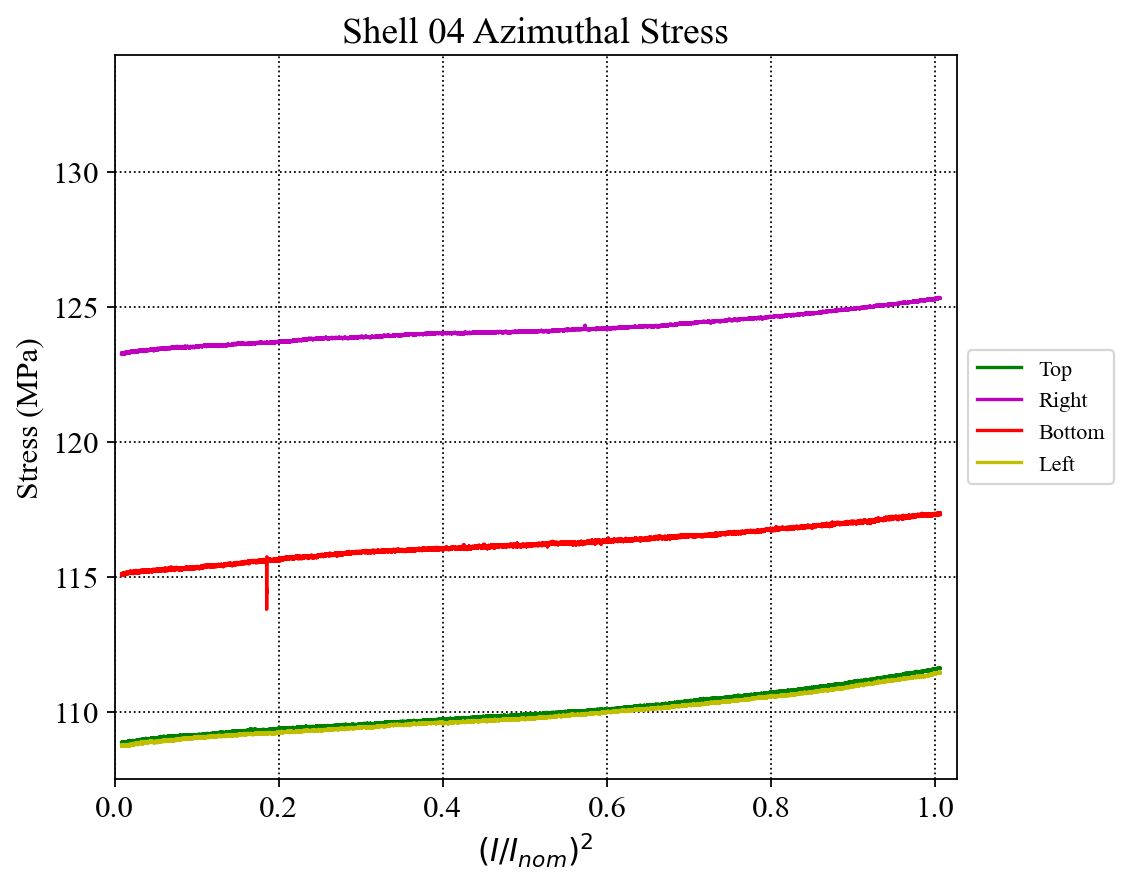 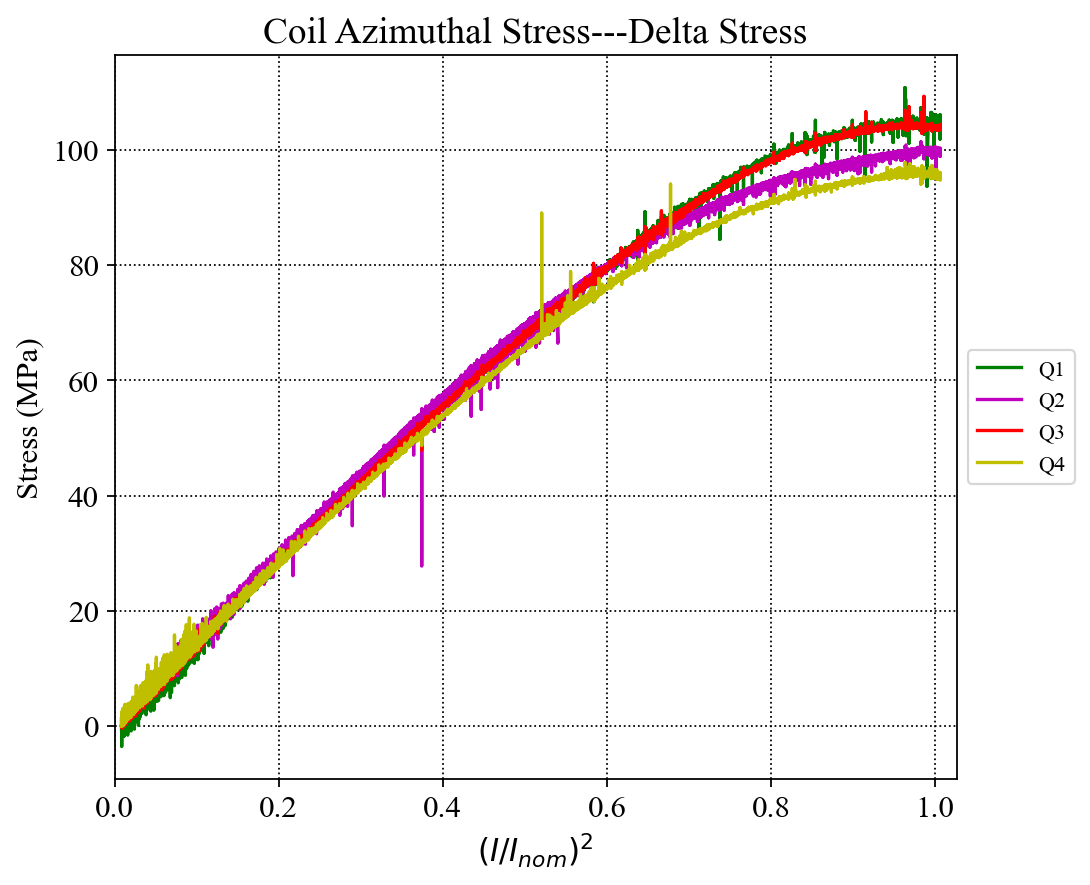 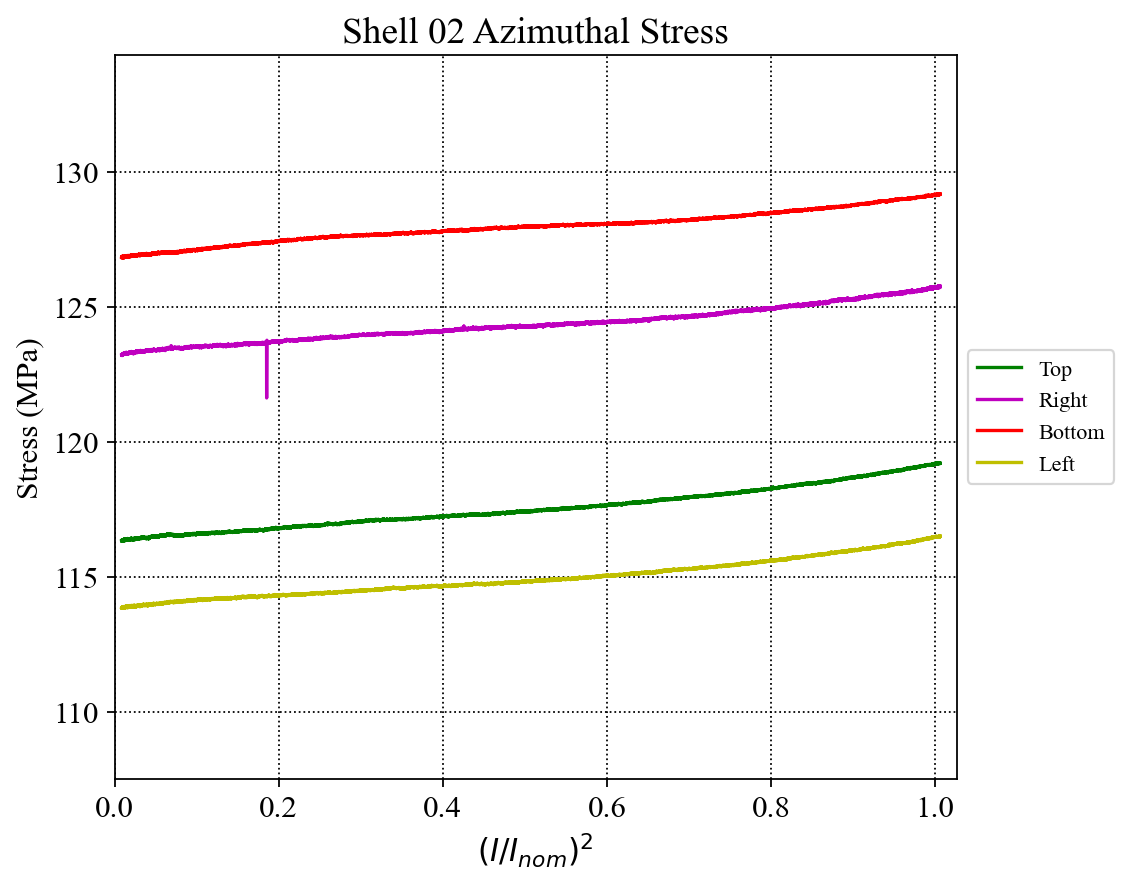 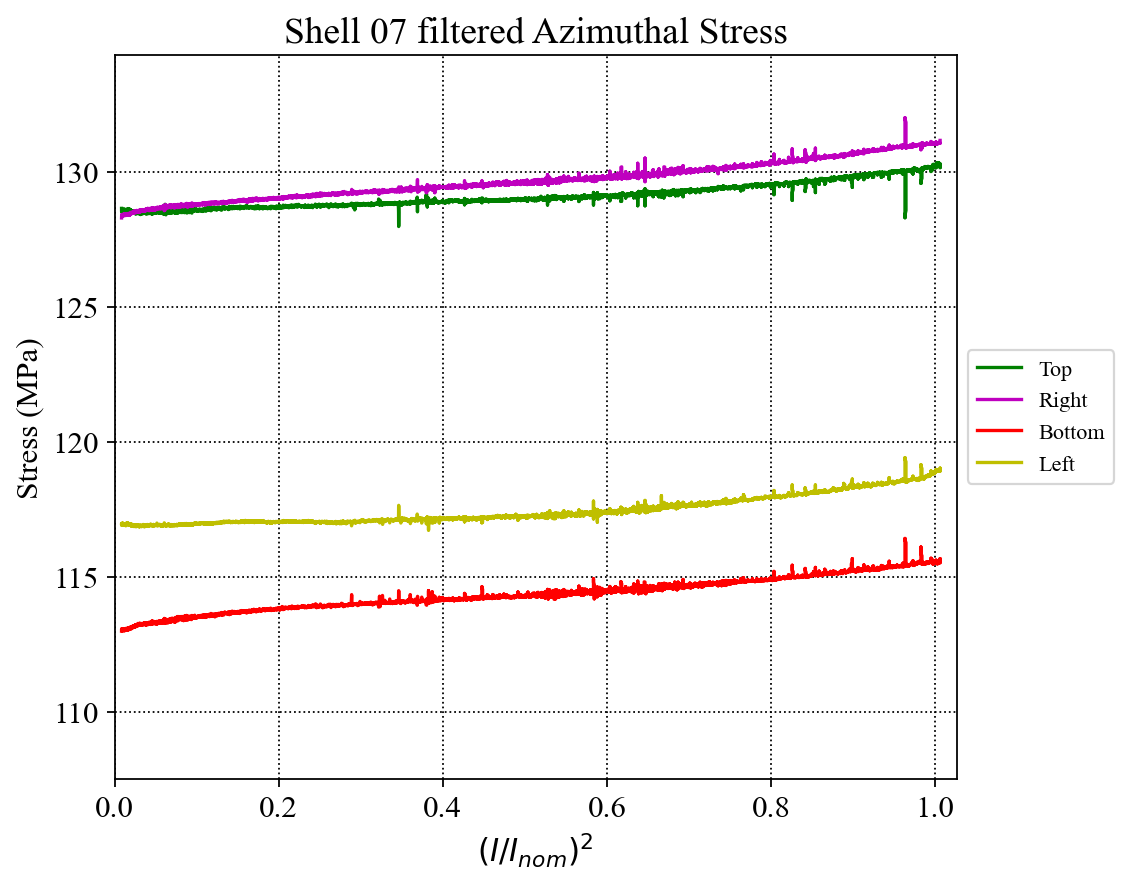 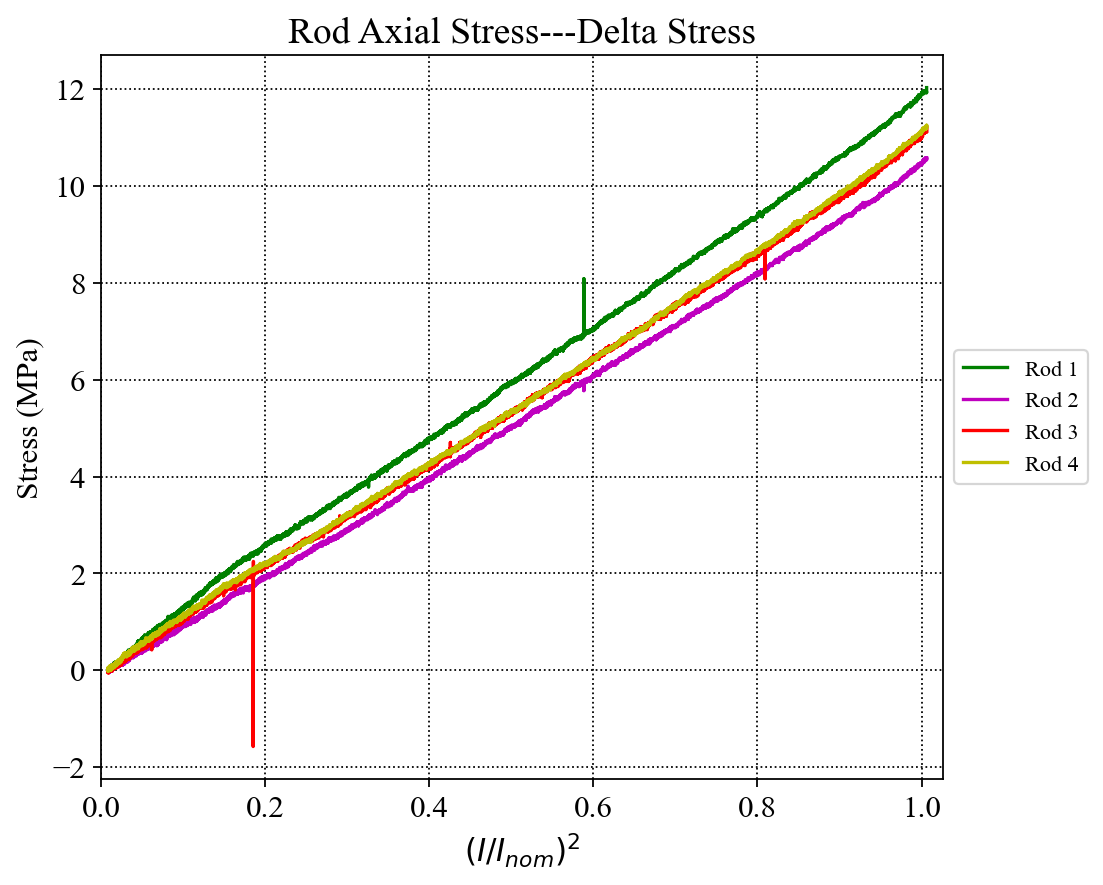 MQXFA06 First Thermal Cycle SG data
16
The Load Condition of MQXFA06 after CD(Preliminary)
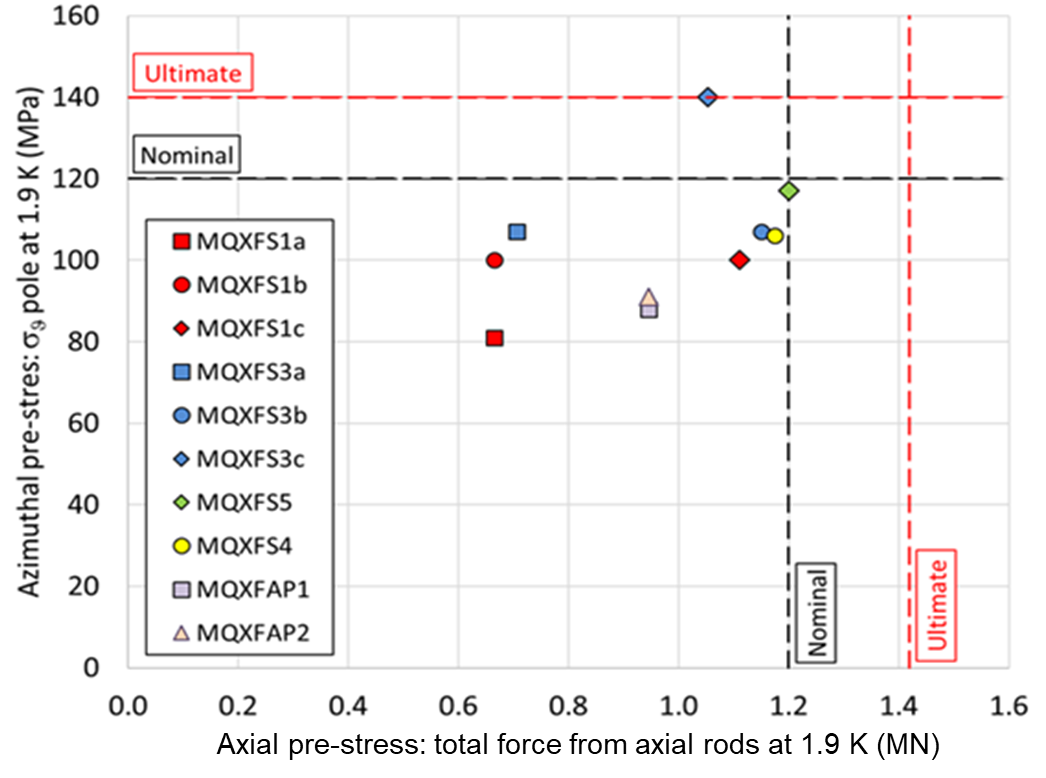 MQXFA04/05
MQXFA06 (Will likely increase, based on Quench Data)
MQXFA06 First Thermal Cycle SG data
17